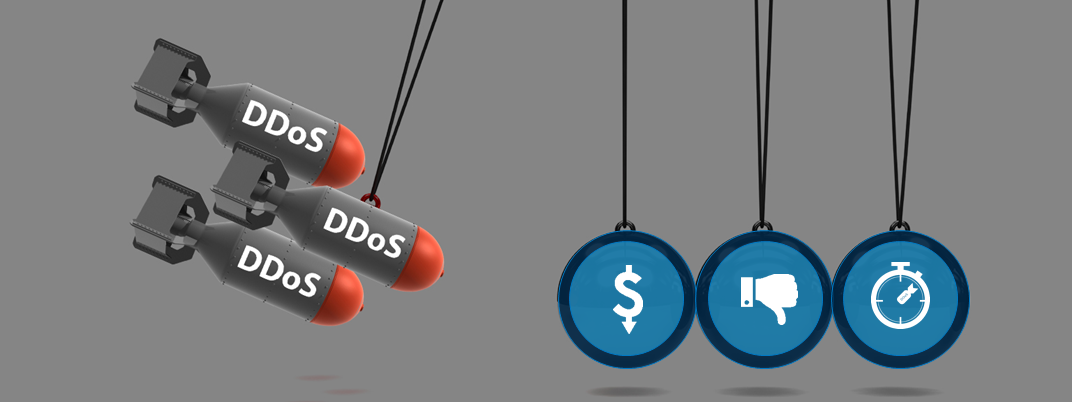 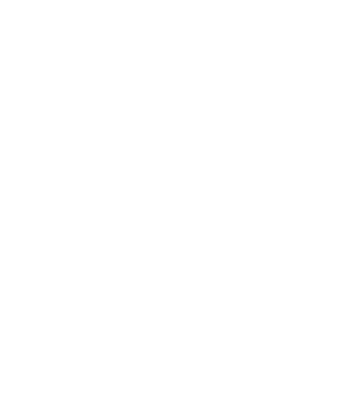 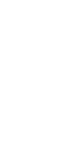 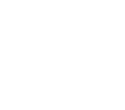 DDoS 攻擊進階防護
A10 台灣區技術經理 陳志緯
[Speaker Notes: Attack duration is more than 24 hours on average, sometimes lasting weeks. During this time a lot of collateral damage happens to the business; overloaded customer support, delayed projects etc.

http://www.forbes.com/2010/02/01/brand-reputation-value-leadership-managing-ethisphere.html

£100,000/hrNeustar, 2015
$40,000/hour Incapsula, 2014
$22,000/minute average Ponemon, 2015
Reputation damage
Avg. attack duration: >24hrs Akamai


http://security.radware.com/uploadedFiles/Resources_and_Content/Attack_Tools/CyberSecurityontheOffense.pdf
https://www.stateoftheinternet.com/downloads/pdfs/2015-ponemon-institute-the-cost-of-ddos-attacks.pdf
Ponemon: check 2015 

£100,000/hrNeustar, 2015
$40,000/hour Incapsula, 2014
$22,000/minute average]
DDoS 攻擊持續演進
單一型攻擊
複合型攻擊
網路層攻擊
Fragmentation
SYN floods
Ping floods
…
應用層攻擊
Slowloris
HTTP GET floods
R.U.D.Y.
…
放大攻擊
DNS amplification
NTP amplification
…
複合型攻擊
網路層攻擊
應用層攻擊
…
電信商遭受 DDoS 攻擊事件
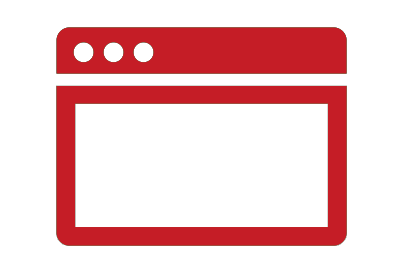 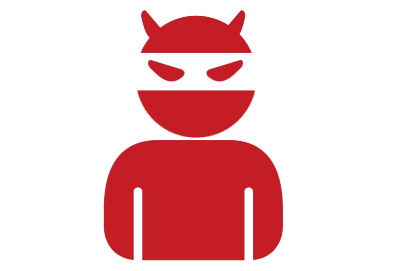 !
DDoS 攻擊流量 
300Mbps / 200K CPS / 2M Concurrent Sessions
多層次 DDoS 攻擊 (複合型 DDoS Attacks)
Network Attack (網路層攻擊)(ICMP)
Amplification Attack (放大攻擊)(DNS-UDP)
Resource Attack (資源耗損攻擊) (TCP)
Application Attack (應用層攻擊) (HTTP Slowloris)
應用層攻擊 特性說明 :
Attacker 透過殭屍網路(Botnet)(90% from TW)發起大量TCP連線及HTTP Request封包 (~1K conns per bot )
對於防火牆而言屬於正常連線存取
防火牆效能下降及 Server 資源耗盡。
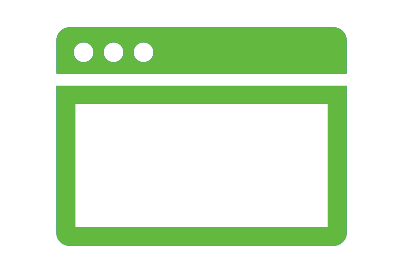 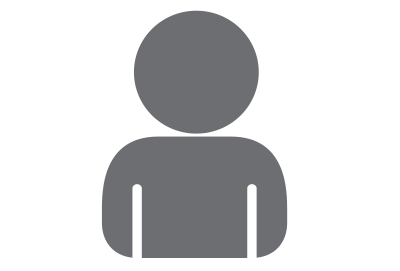 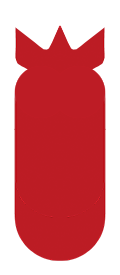 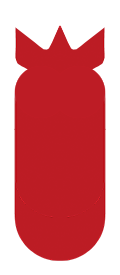 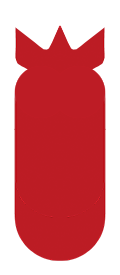 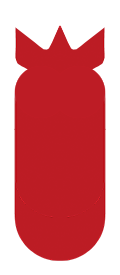 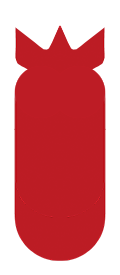 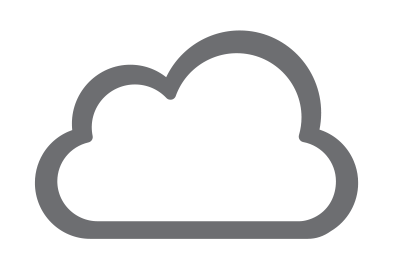 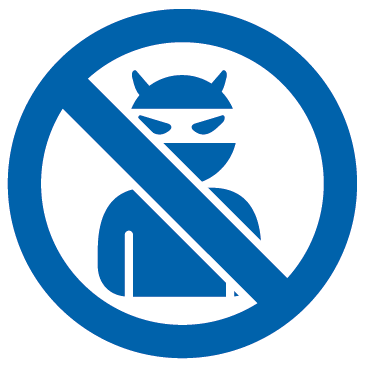 DDoS
DDoS
DDoS
DDoS
DDoS
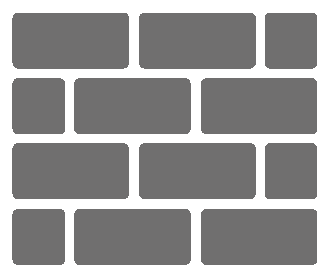 DMZ
Internal LAN
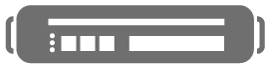 ADC
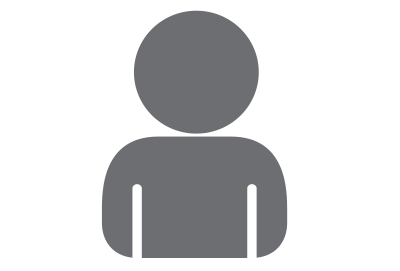 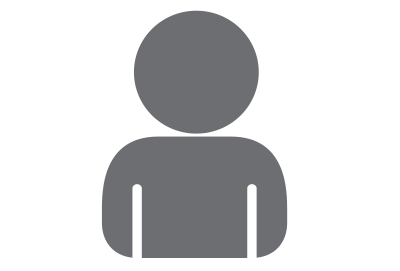 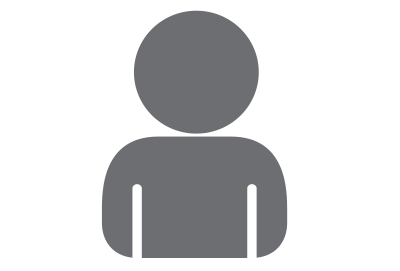 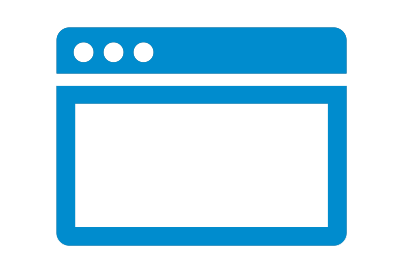 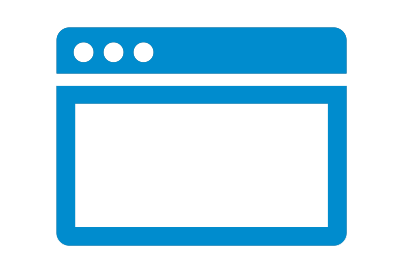 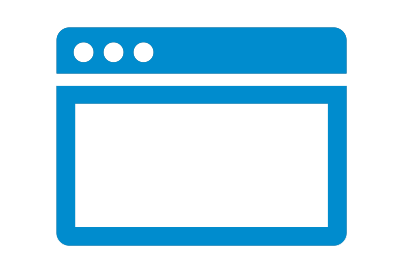 Web Apps
Customer Data
Secure fromOutside
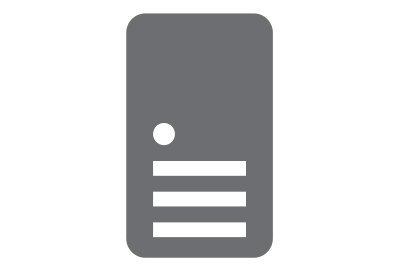 [Speaker Notes: All data based on list prices]
DNS 放大攻擊 (Amplification)
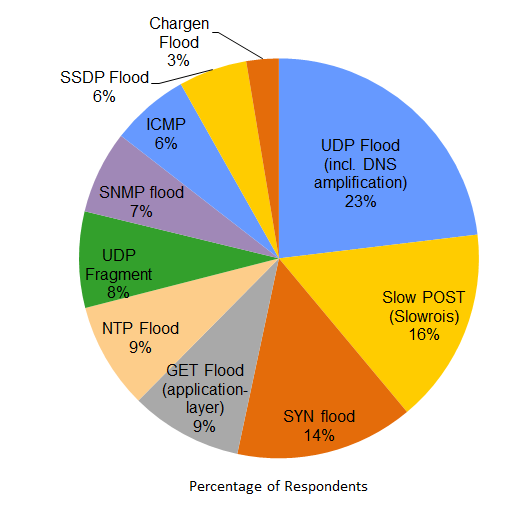 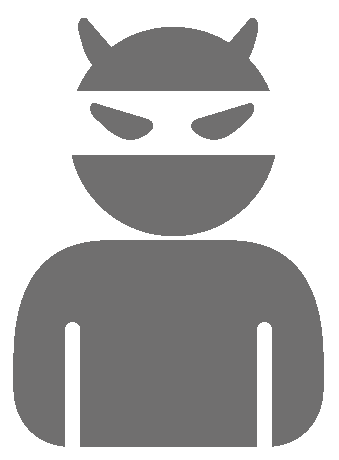 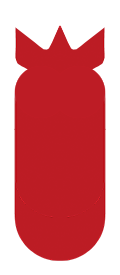 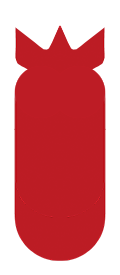 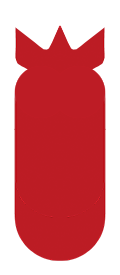 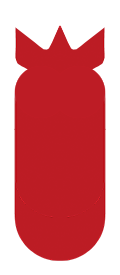 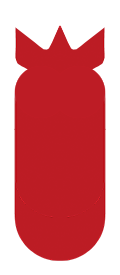 Attacker
DDoS
DDoS
DDoS
DDoS
DDoS
Request With spoofed Src IP
Request Packet Size = 32 bytes
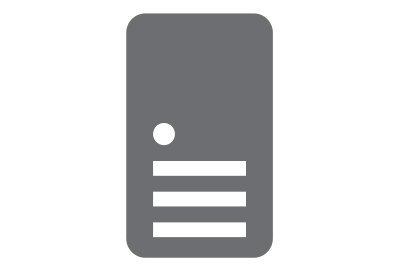 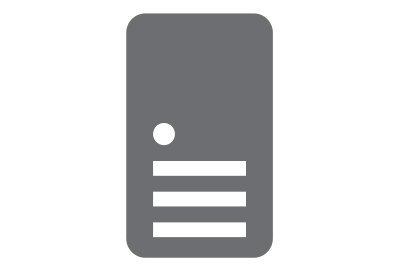 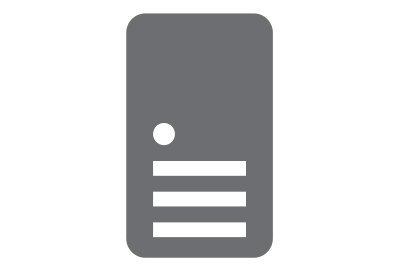 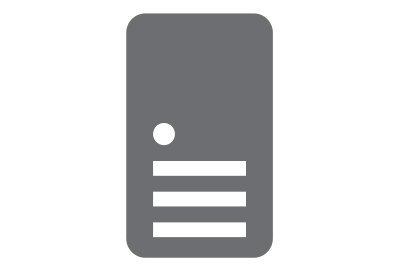 Open DNS Resolver
Response Packet Size = 3200 bytes
Response
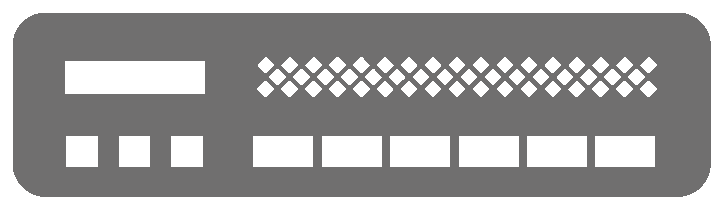 Source: IDG, 2016
DNS NXDomain 攻擊
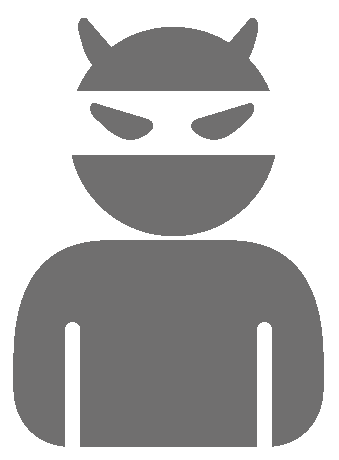 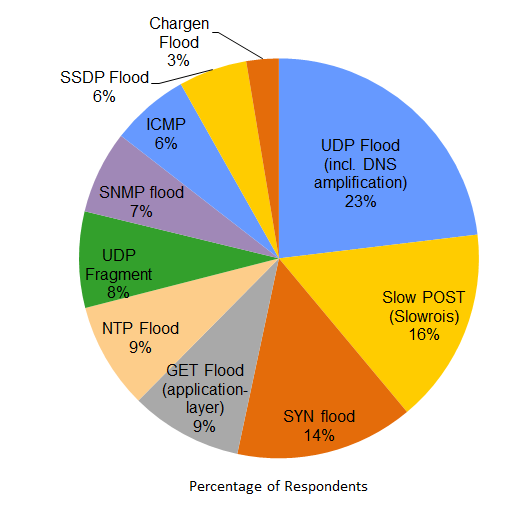 Attacker
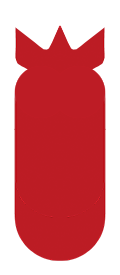 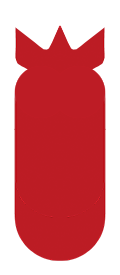 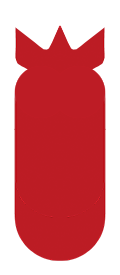 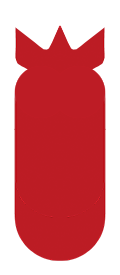 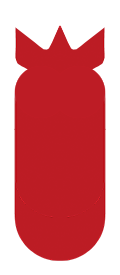 Remote Control
DDoS
DDoS
DDoS
DDoS
DDoS
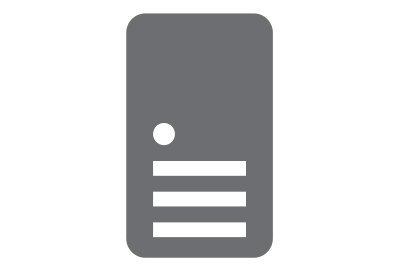 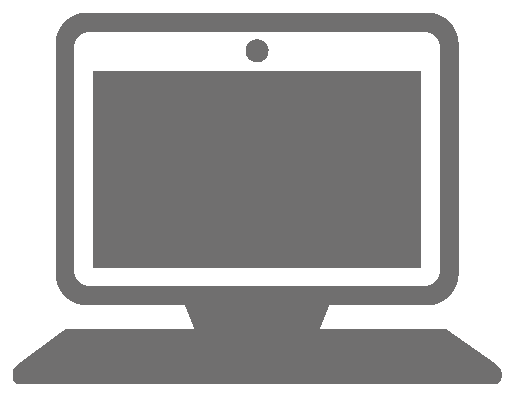 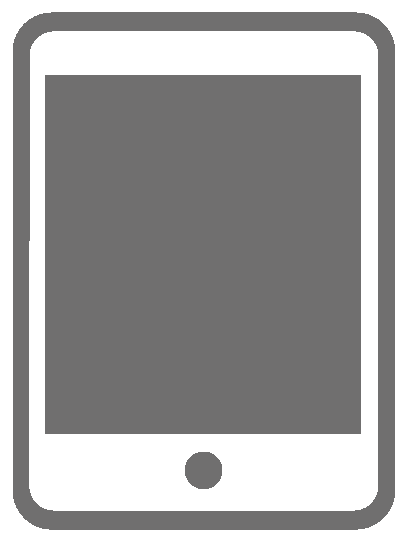 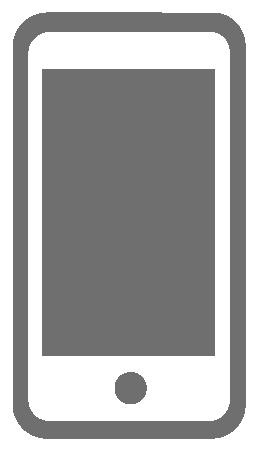 Zombies
NXDomain Requests with spoofed Src IP
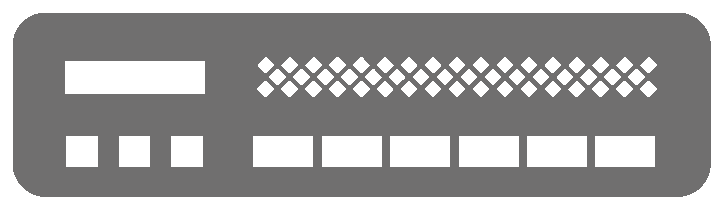 DNS Cache
NXDomain Recursive
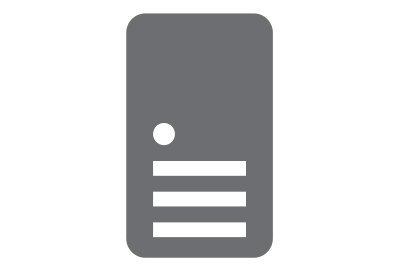 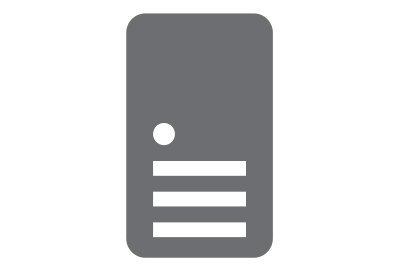 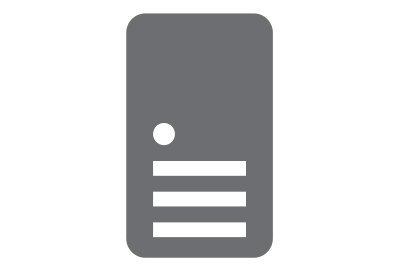 Source: IDG, 2016
root(.) / TLD / Auth DNS
HTTP GET Flood / TCP Flood 攻擊
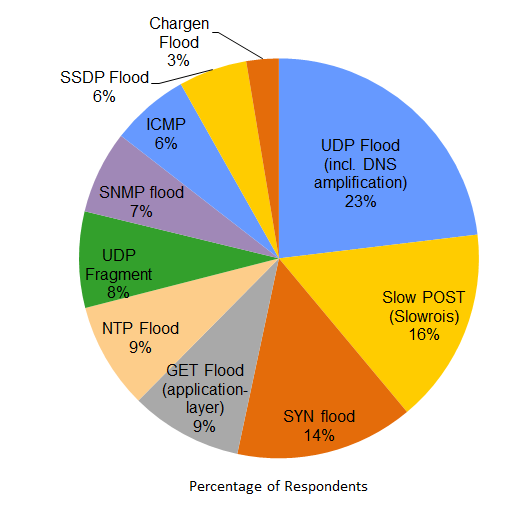 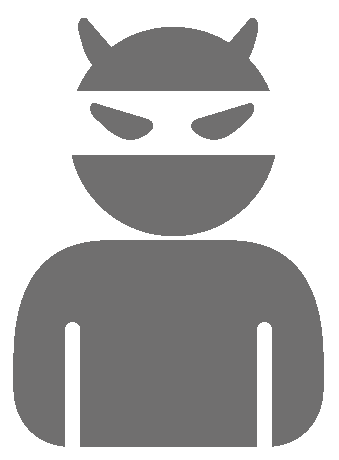 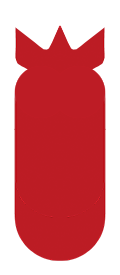 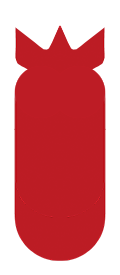 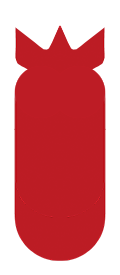 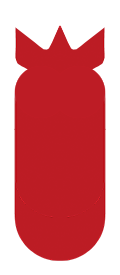 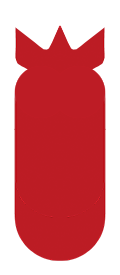 Attacker
DDoS
DDoS
DDoS
DDoS
DDoS
Remote Control
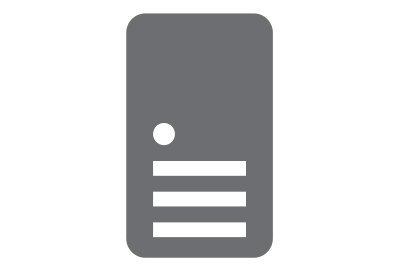 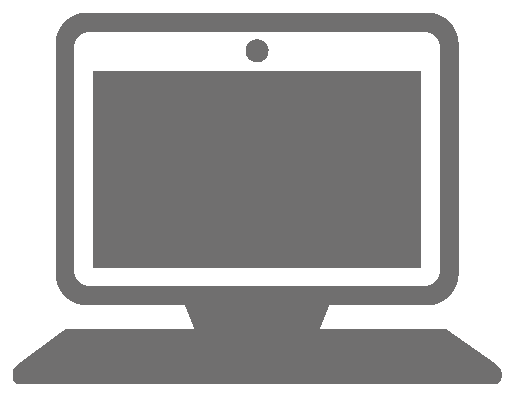 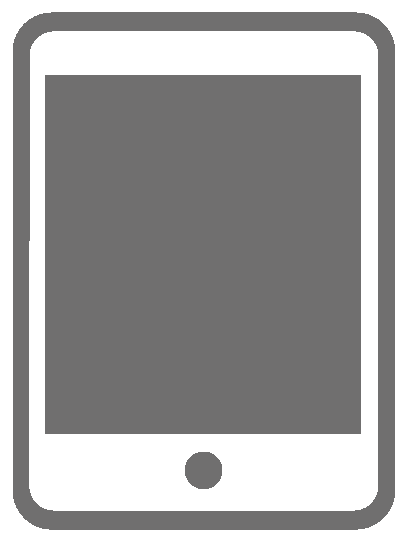 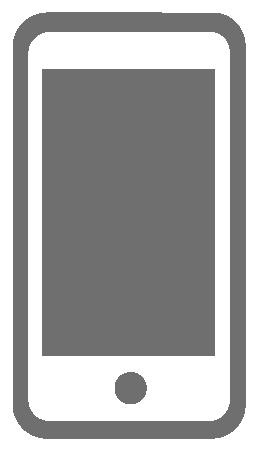 Zombies
1000 conns per zombie

2M conns 
(2K zombies)
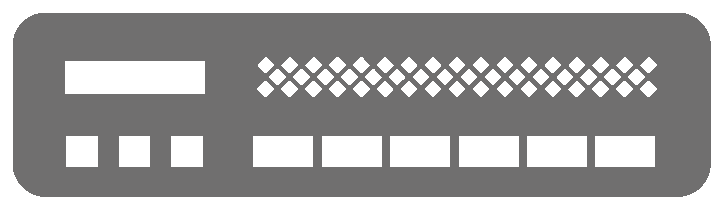 Source: IDG, 2016
HTTP Slowloris 攻擊
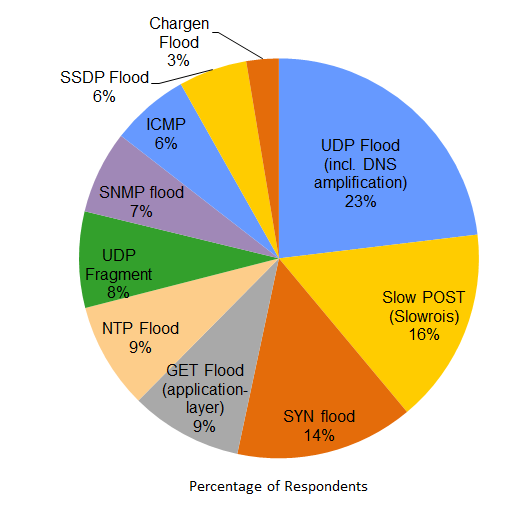 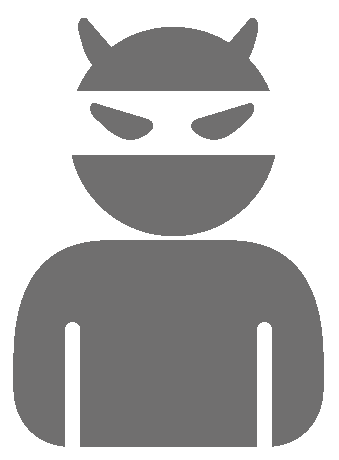 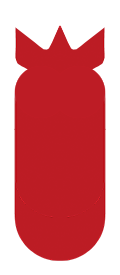 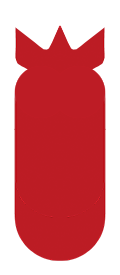 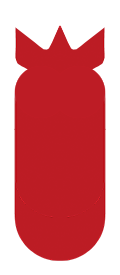 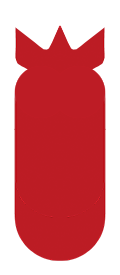 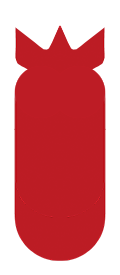 Attacker
DDoS
DDoS
DDoS
DDoS
DDoS
Remote Control
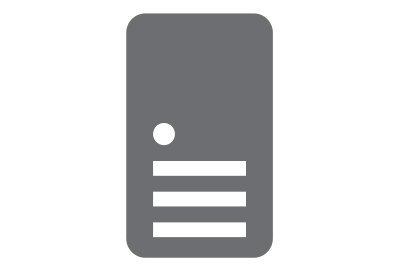 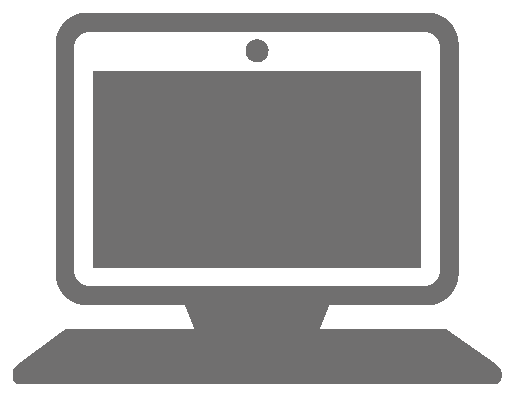 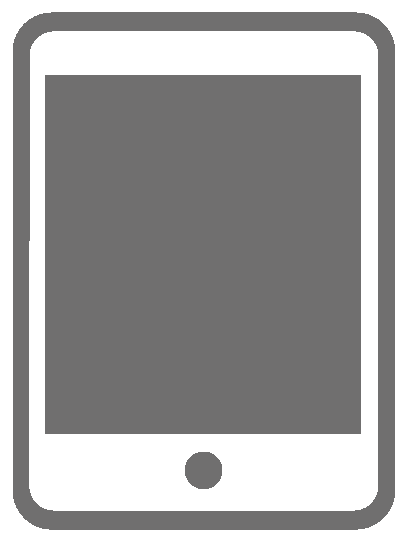 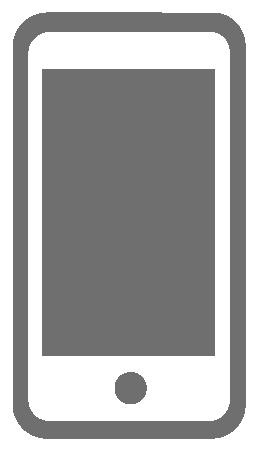 Zombies
Uncompleted HTTP Requests
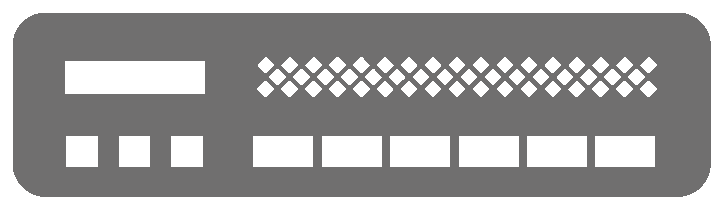 Source: IDG, 2016
SSL Renegotiation / SSL Conn Flood 攻擊
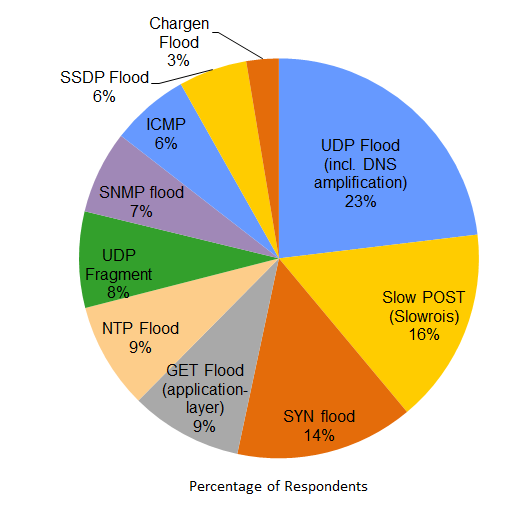 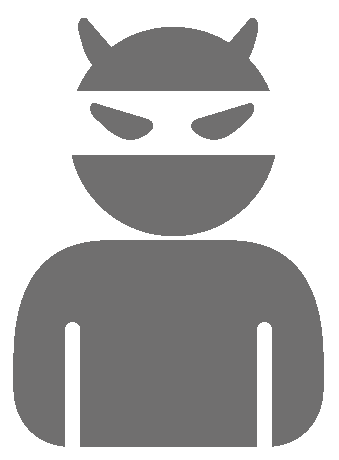 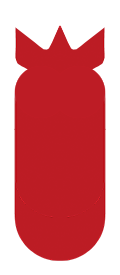 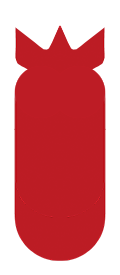 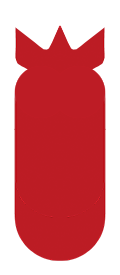 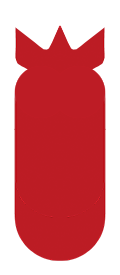 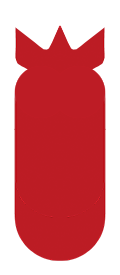 Attacker
DDoS
DDoS
DDoS
DDoS
DDoS
Remote Control
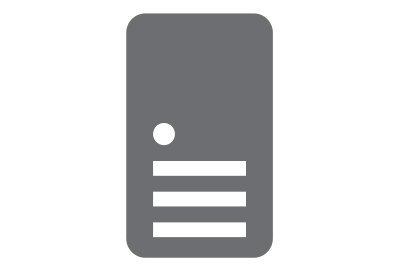 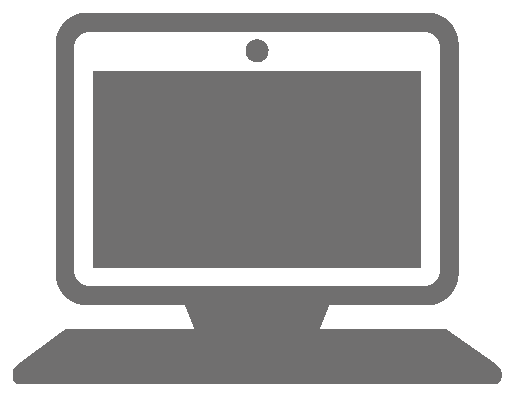 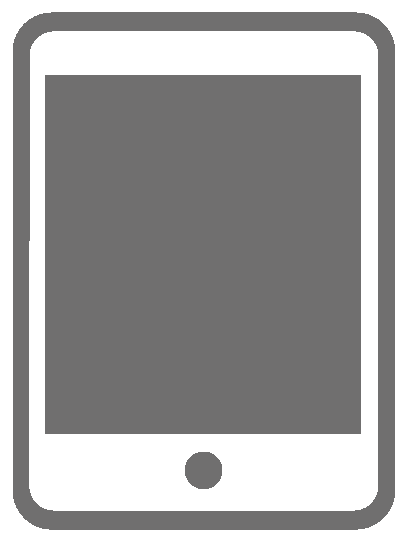 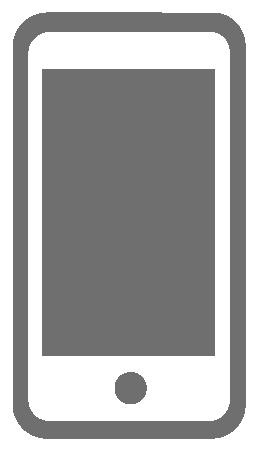 Zombies
SSL Renegotiation &
SSL Authentication
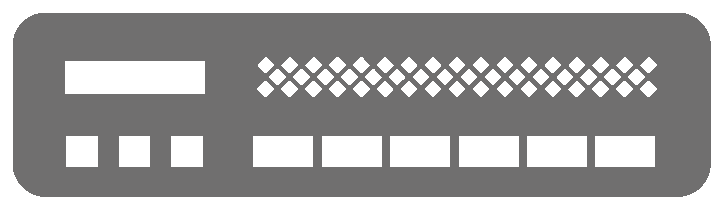 Source: IDG, 2016
DDoS 攻擊來源
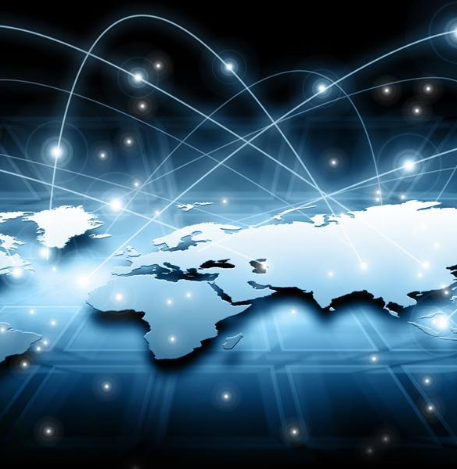 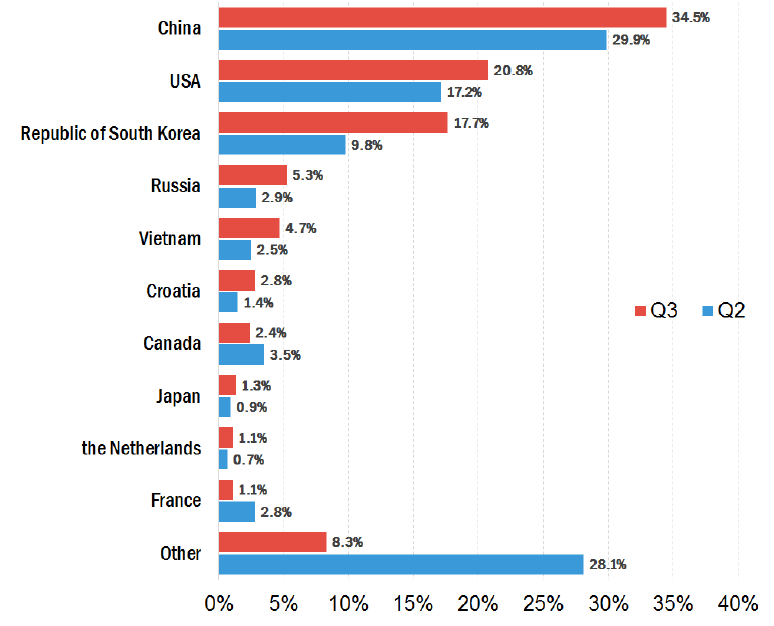 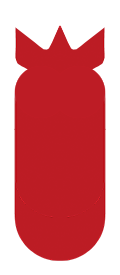 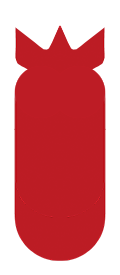 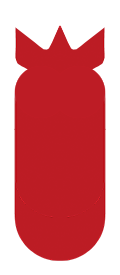 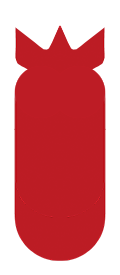 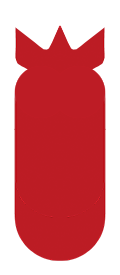 DDoS
DDoS
DDoS
DDoS
DDoS
Source: Kaspersky , Q3 2015
[Speaker Notes: All data based on list prices]
DDoS 攻擊來源 – CCTV 影像監視系統
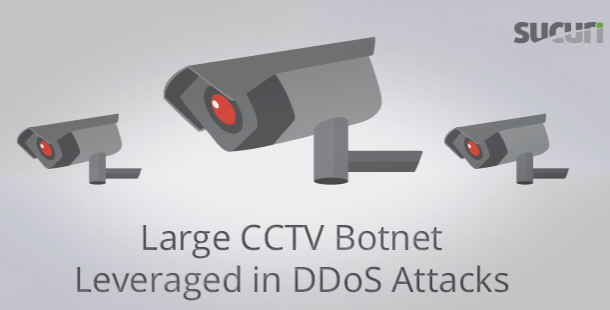 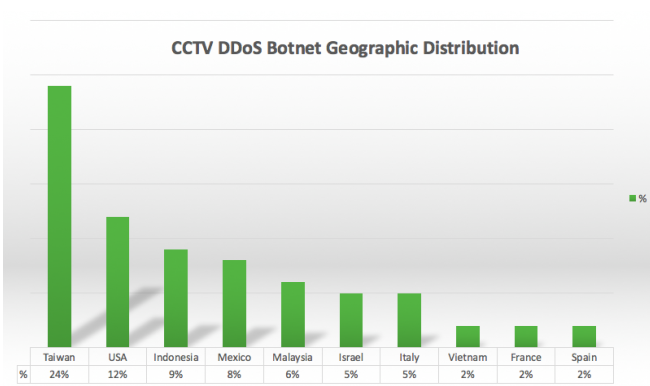 Source: SUCURI BLOG , Q2 2016
[Speaker Notes: All data based on list prices]
DDoS 攻擊目標
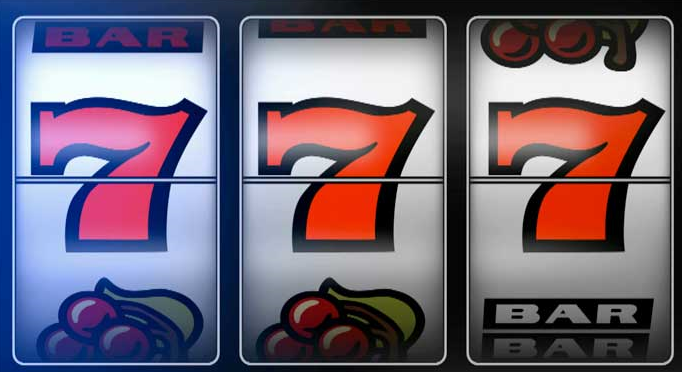 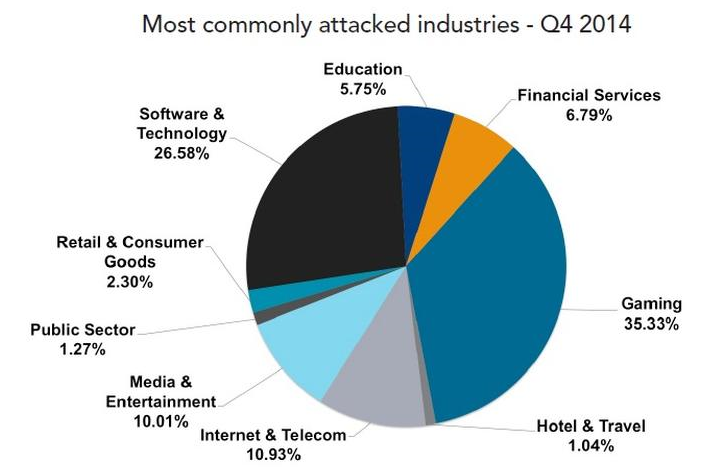 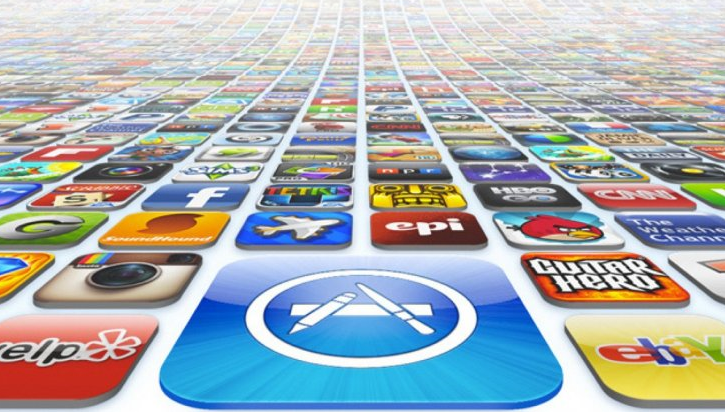 Source: Akamai Q4 2014
[Speaker Notes: All data based on list prices]
頻寬型 DDoS 攻擊
1 Gbps DDoS Traffic :
SYN Flood (0.5Kb) : 2M PPS
ICMP Flood(2Kb)  : 500K PPS
DNS Flood (10Kb) : 100K QPS
UDP Flood (2Kb)   : 500K PPS
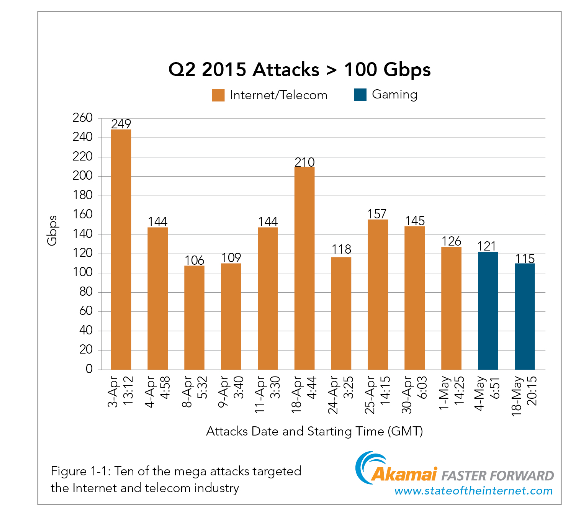 Source: Akamai
[Speaker Notes: All data based on list prices]
DDoS 攻擊類型比例
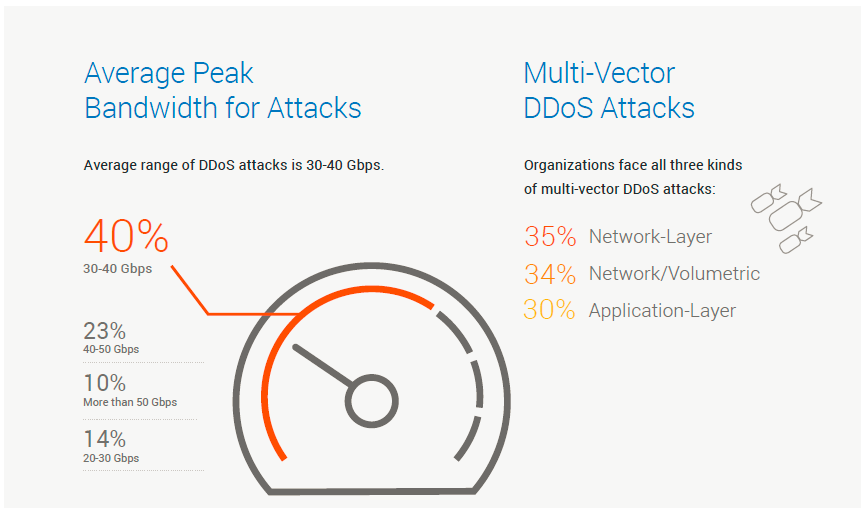 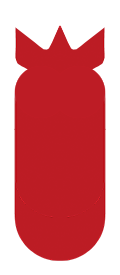 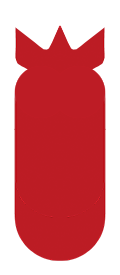 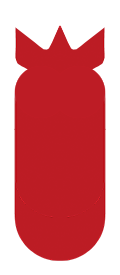 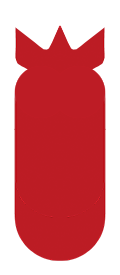 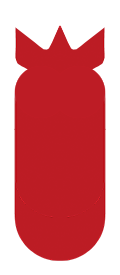 DDoS
DDoS
DDoS
DDoS
DDoS
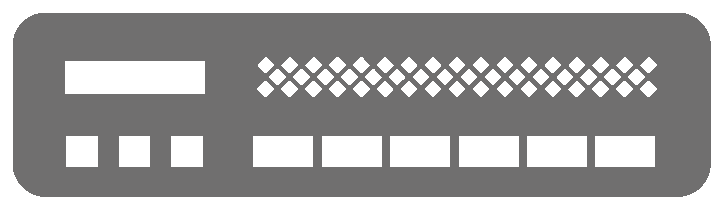 Source: IDG, 2016
[Speaker Notes: All data based on list prices]
多層次(Multi-Layer) DDoS 防禦網路
Verisign
OpenHybrid
Huge Bandwidth Attack

High Latency ?  
Poor Customization ?
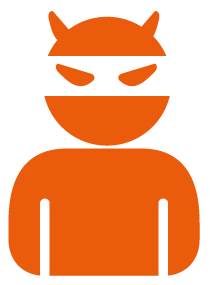 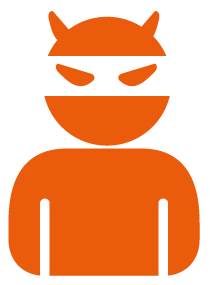 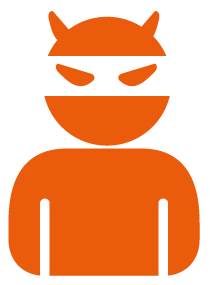 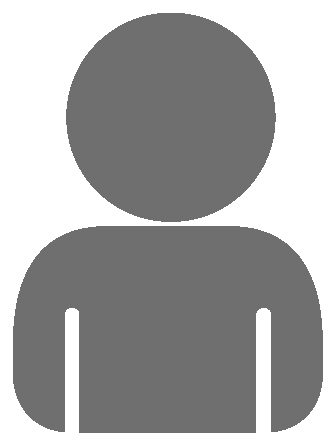 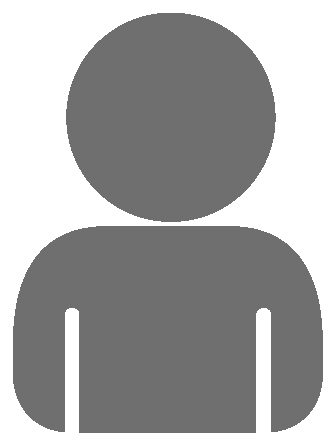 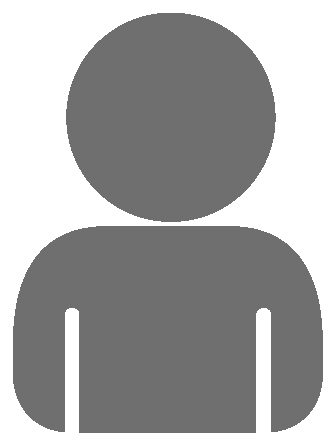 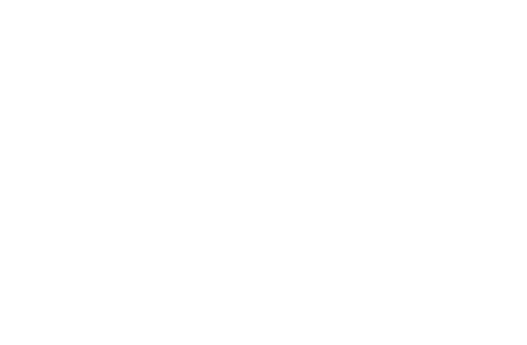 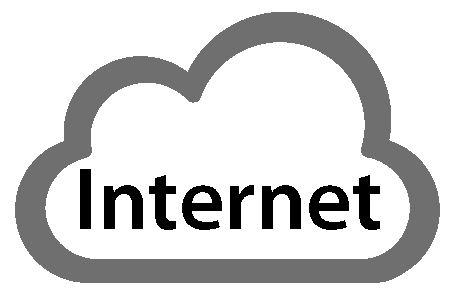 Traffic Redirection
Scripts /Manual Action
Scripts /Manual Action
Bandwidth Attack 
Low Latency
 
Limited Customization ?
Huge Bandwidth Attack ?
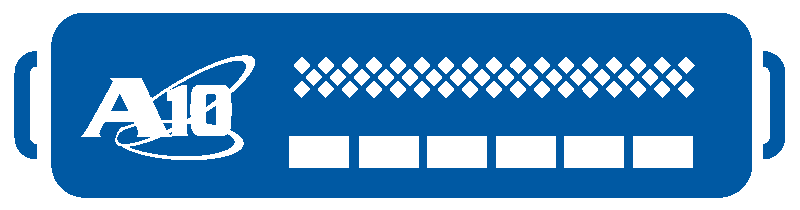 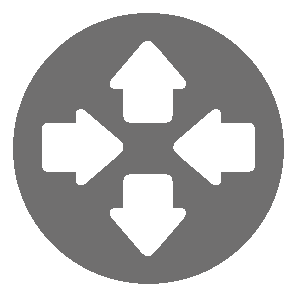 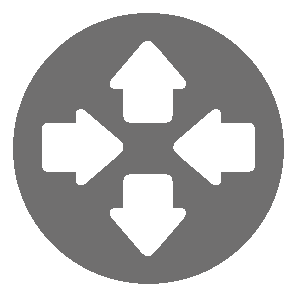 Core Network
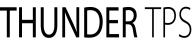 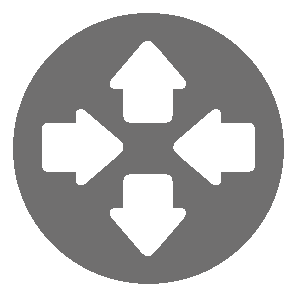 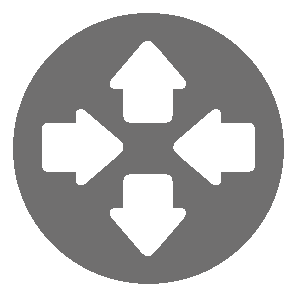 Signaling
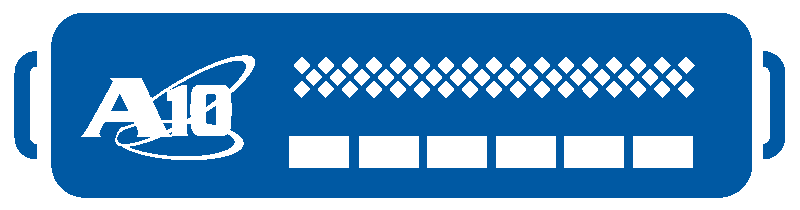 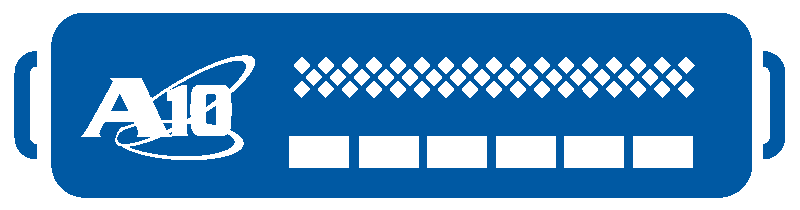 Signaling
No Latency
Full Customization

Bandwidth Attack ?
Thunder TPS CPE
Thunder TPS CPE
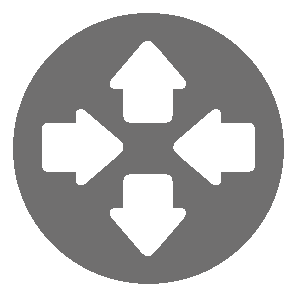 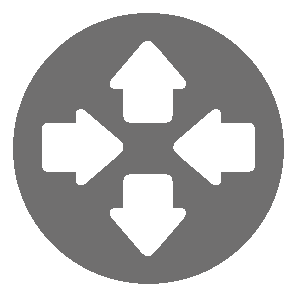 Data Center
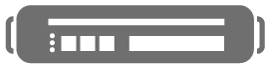 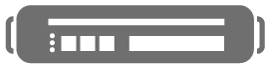 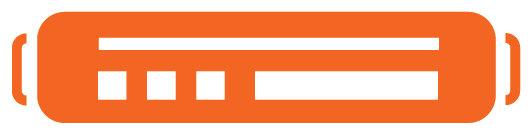 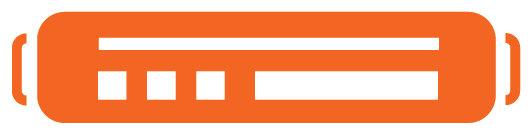 Services
Services
14
多層次(Multi-Layer) DDoS 防禦網路
Cloud
OpenHybrid
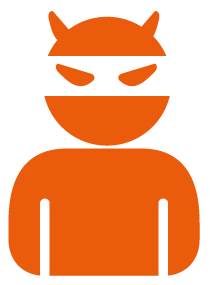 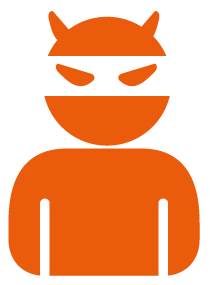 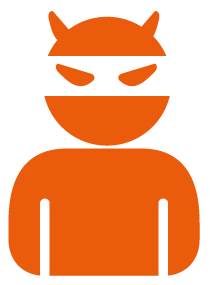 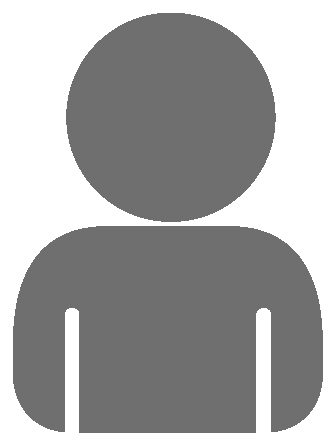 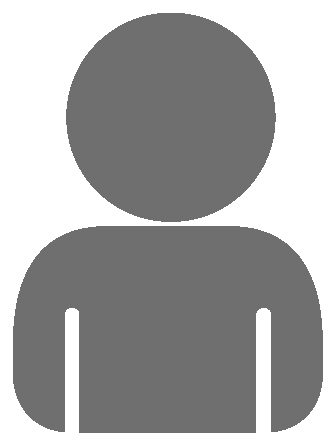 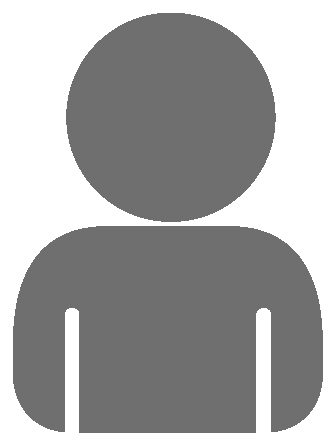 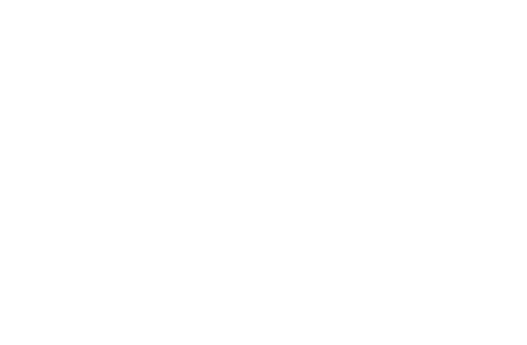 頻寬型攻擊
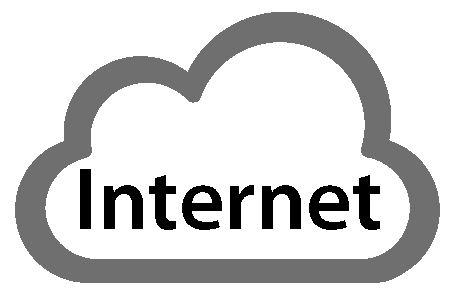 Traffic Redirection
aXAPI /Manual Action
Telemetry
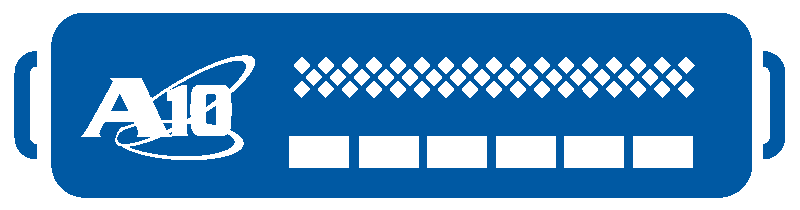 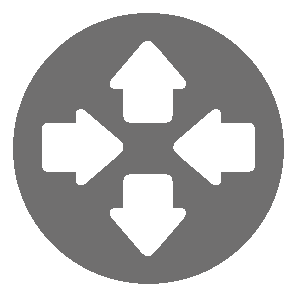 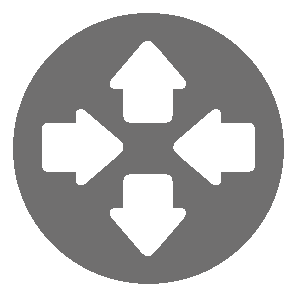 Core Network
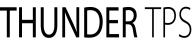 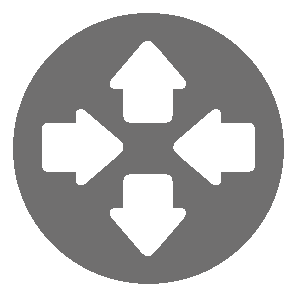 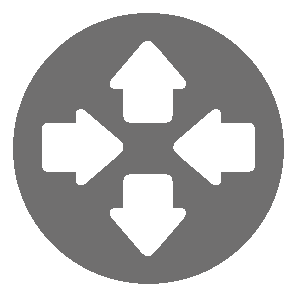 頻寬型攻擊
網路層攻擊
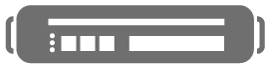 Detector
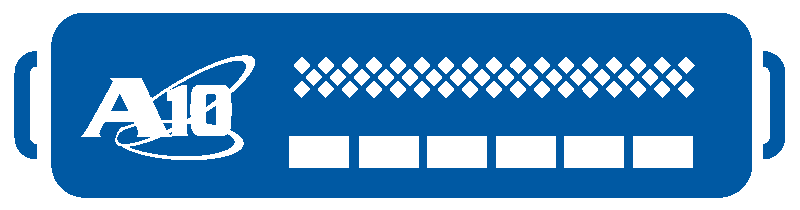 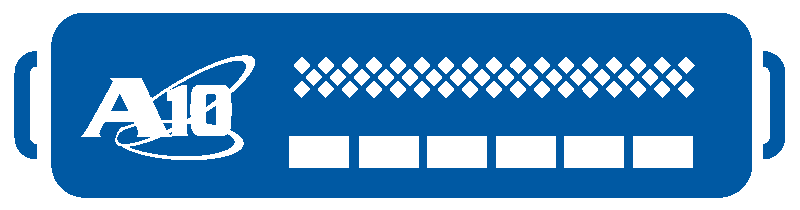 Thunder TPS CPE
Thunder TPS CPE
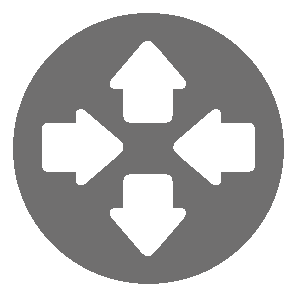 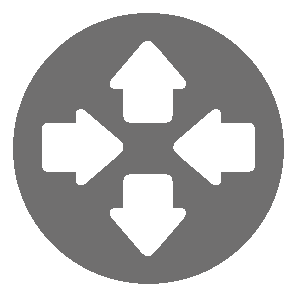 Data Center
網路層攻擊
應用層攻擊
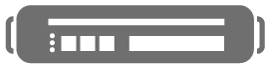 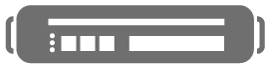 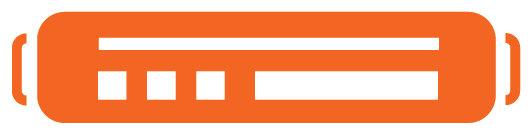 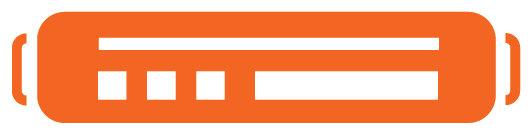 Services
Services
15
用戶端防禦架構 (CPE)
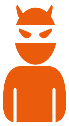 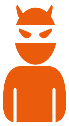 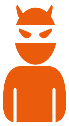 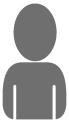 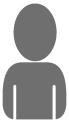 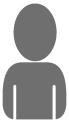 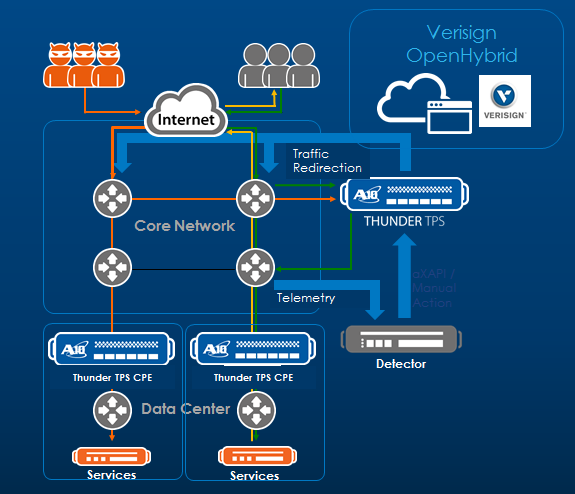 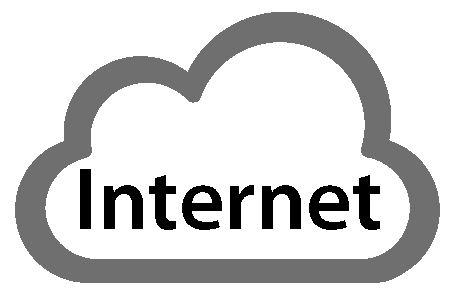 UDP
HTTP
DNS
TCP
Flood Thresholds
Protocol Anomalies
Real-time Detection
Behavioral Anomalies
L7 Scripts
Resource Starvation
Black Lists
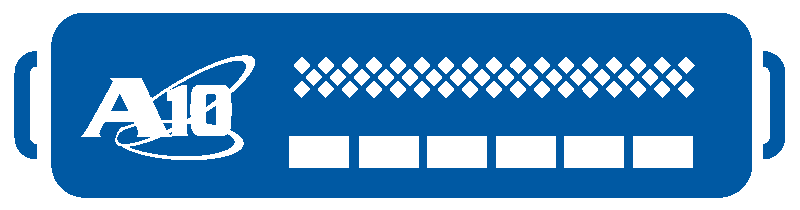 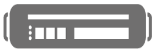 Telemetry
Detector
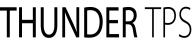 網路層攻擊
應用層攻擊
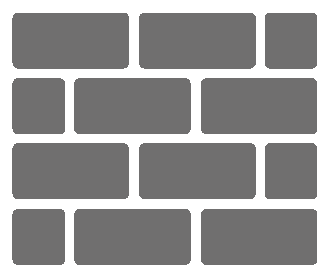 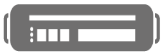 Services
[Speaker Notes: Inline provides much more traffic statistics since we see the return traffic. Also, the need for 3rd party flow analysis is reduced or eliminated. They can provide extra value for real-time threshold tuning, reporting etc.
Can be used to scale firewall or existing DDoS mitigation device]
ISP 端流量清洗中心(Clean Pipe)
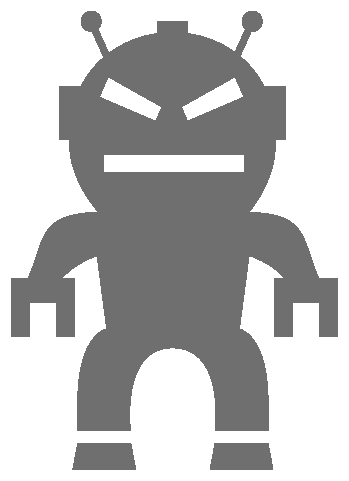 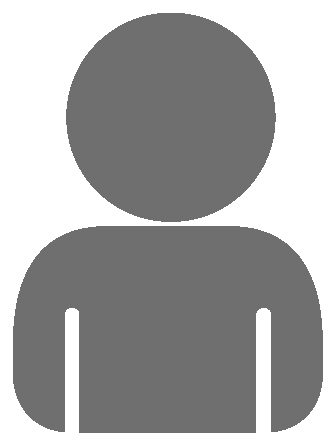 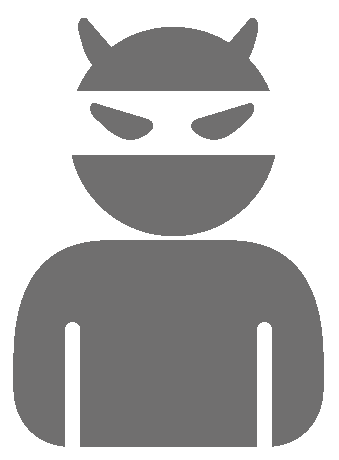 頻寬型攻擊
網路層攻擊
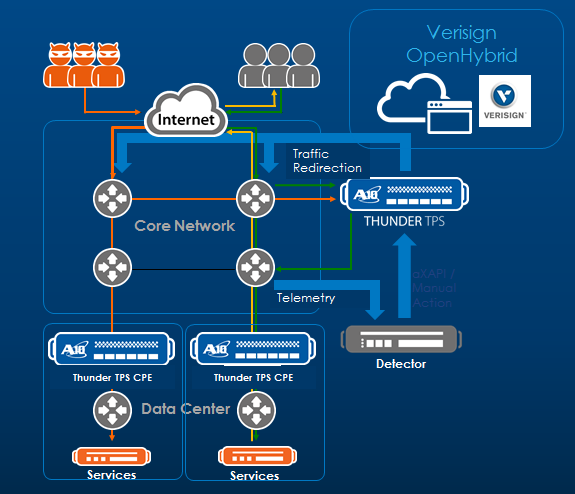 User
Attacker
Bot
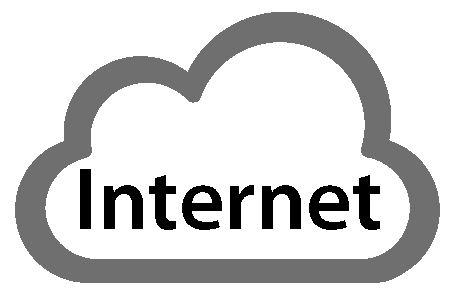 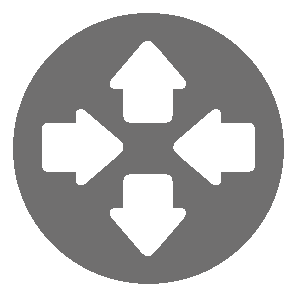 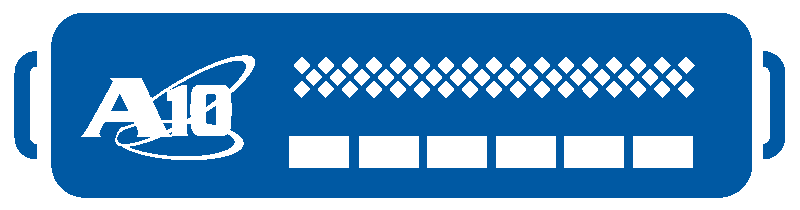 BGP Router
Thunder TPS
Flow
sFlow
BGP Route Injection
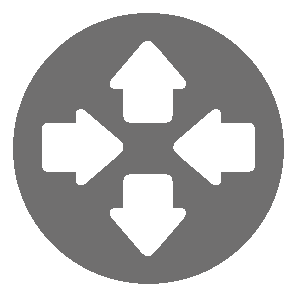 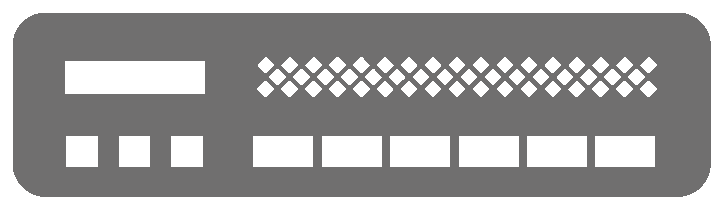 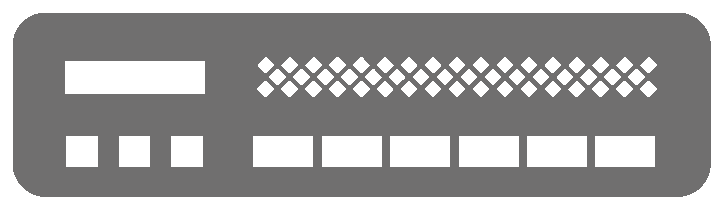 Router
Flow
Genie ATM
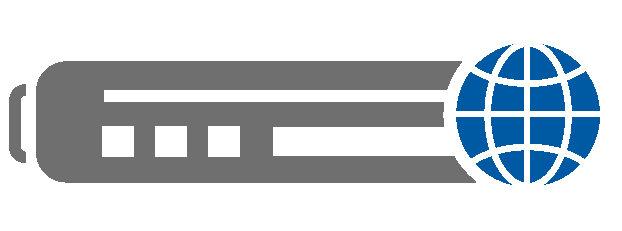 Web Server
[Speaker Notes: This is the classic deployment model. Popular when customers only want an extra element in path of traffic only when really necessary. But mostly done to oversubscribe mitigation vs uplink bandwidth, classic mitigation solutions can’t scale andare very expensive. Due to its capacity and performance, Thunder TPS is uniquely positioned to be in the path of traffic all the time for always-on protection
Partners for flow-based detection: FlowTraq and GenieNRM]
雲端流量清洗中心(Cloud Clean Pipe)
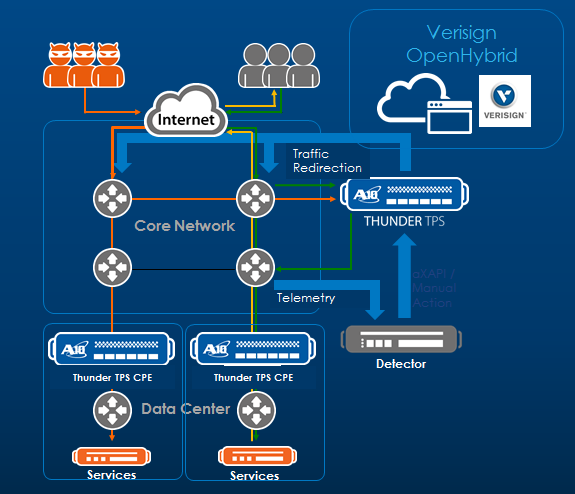 Verisign
OpenHybrid
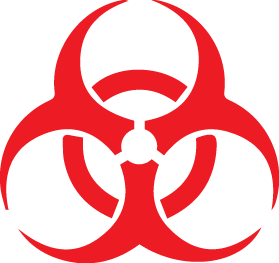 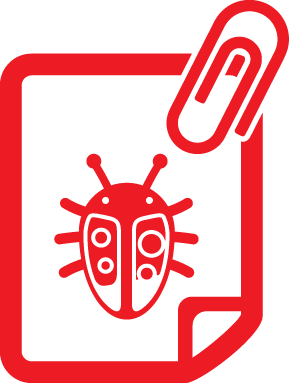 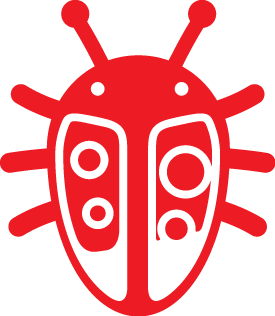 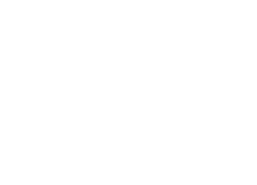 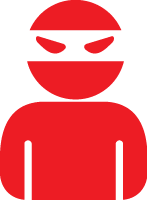 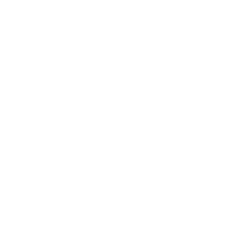 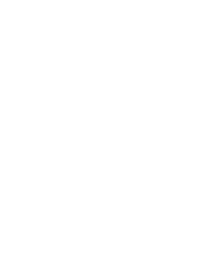 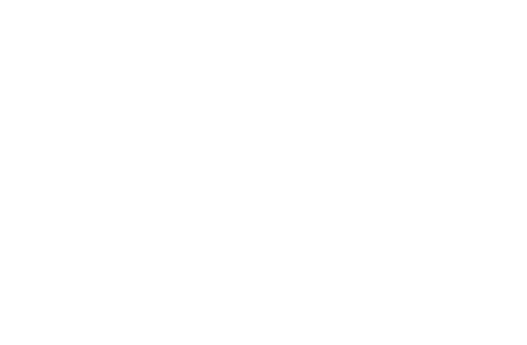 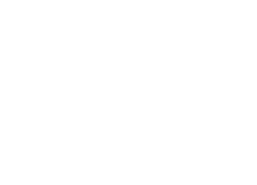 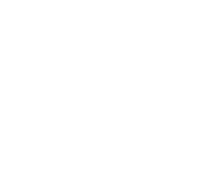 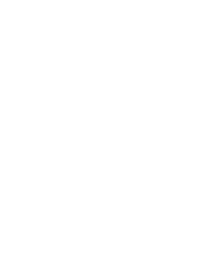 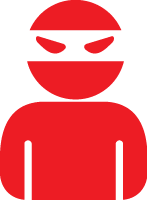 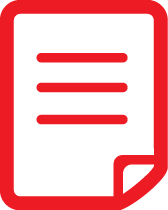 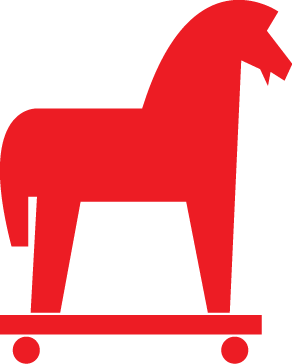 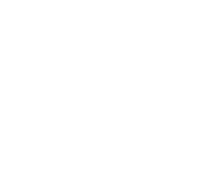 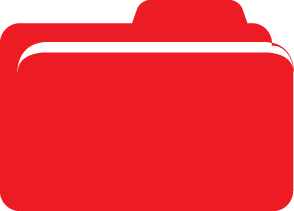 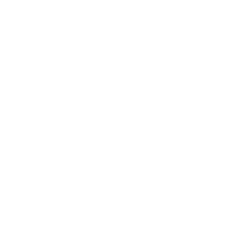 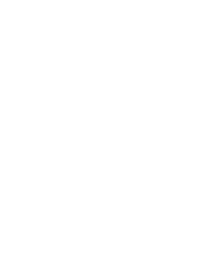 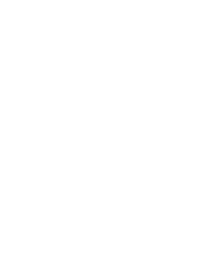 API Call
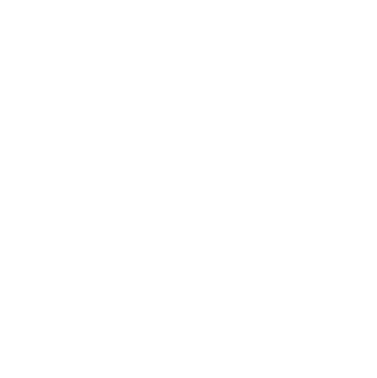 TPS
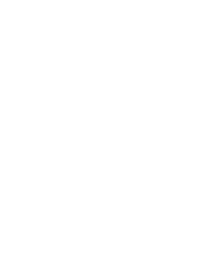 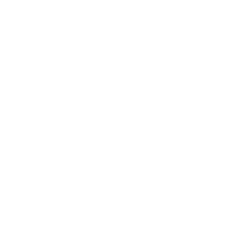 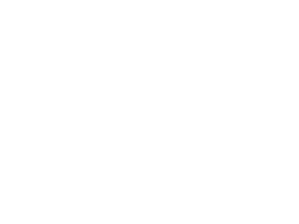 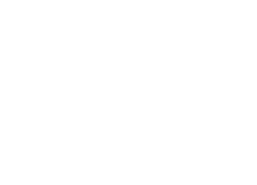 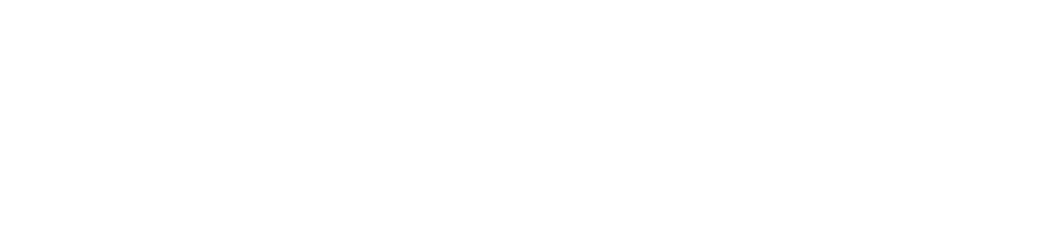 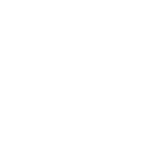 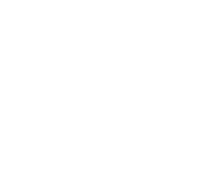 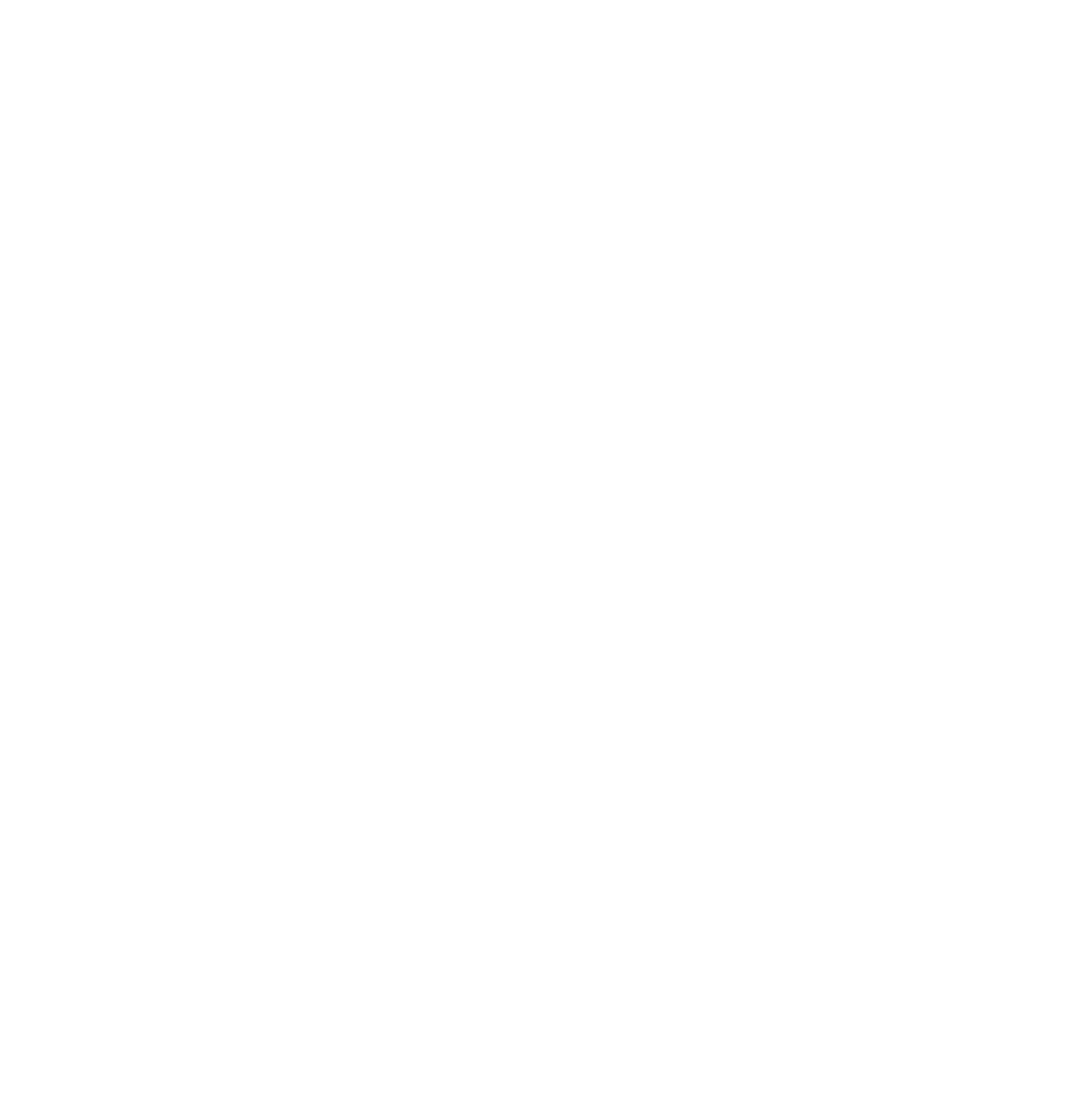 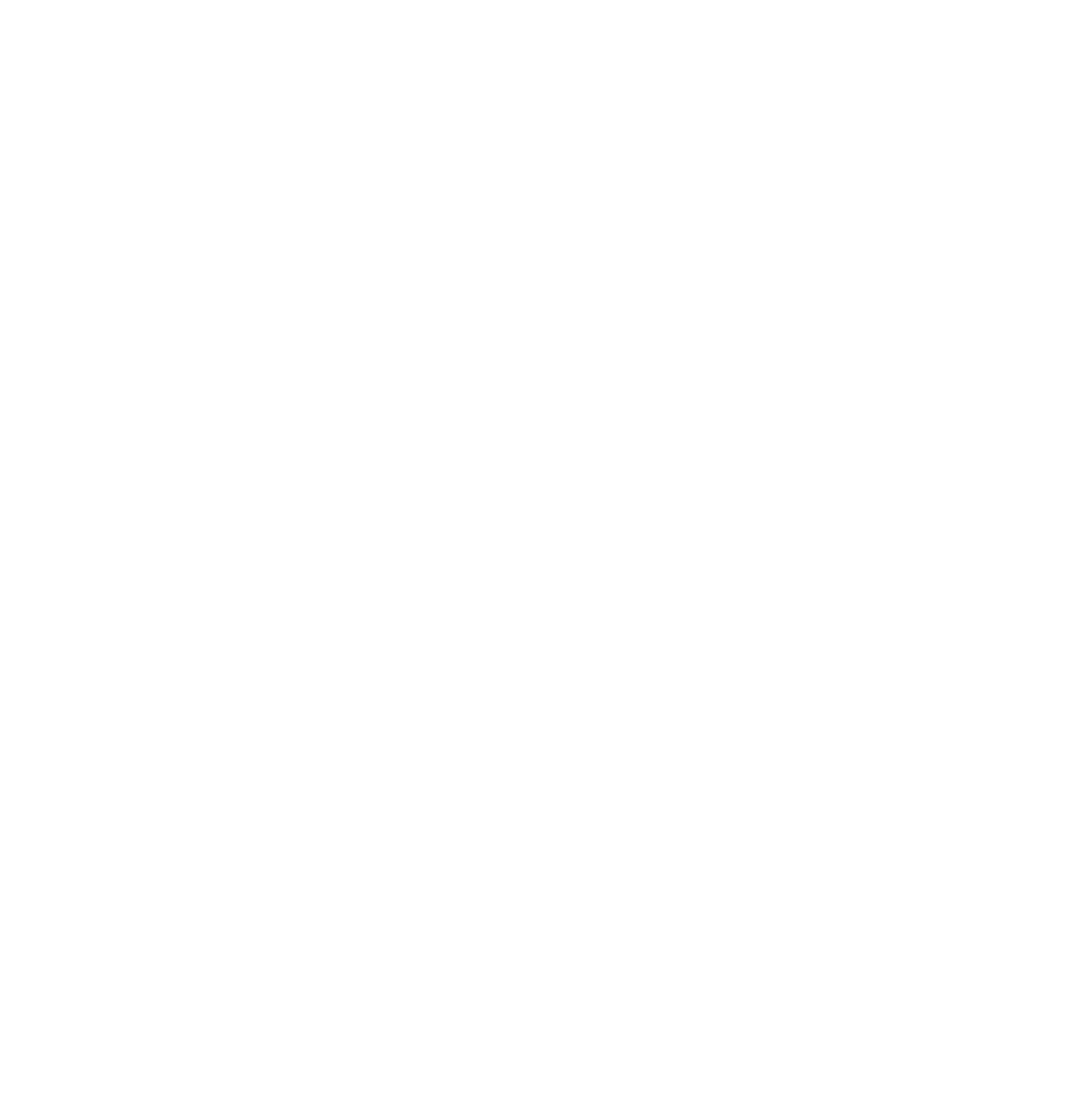 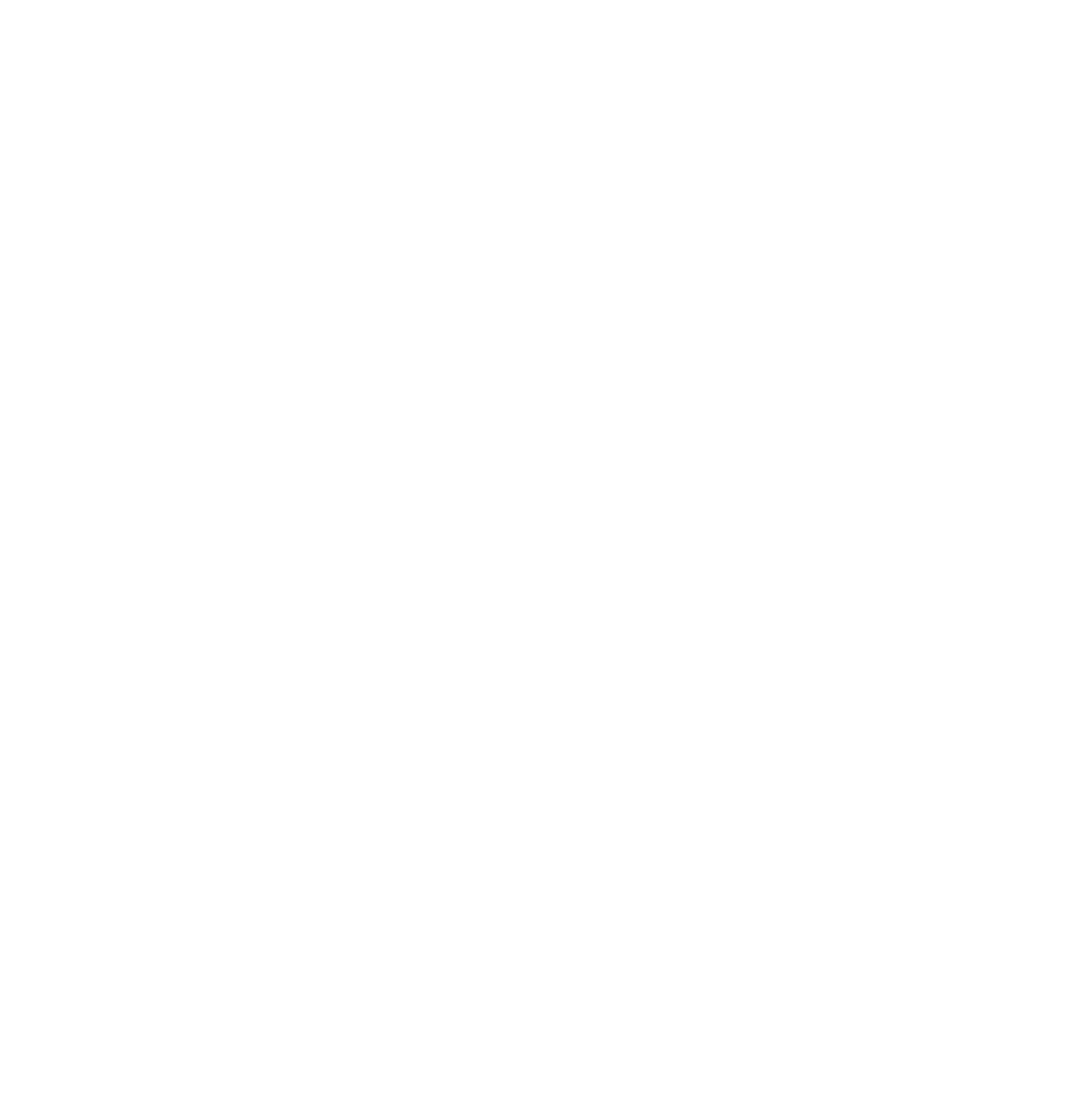 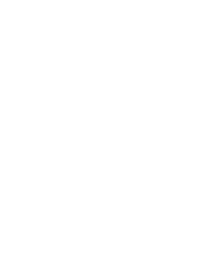 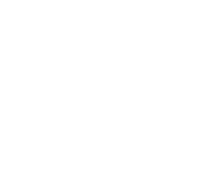 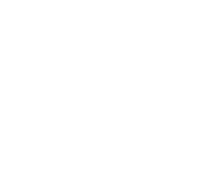 頻寬型攻擊
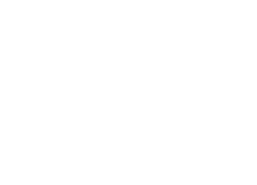 Data Center
DDoS 攻擊偵測與防禦
透過五道防護，有效阻絕複合型 DDoS 攻擊
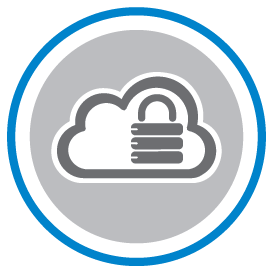 異常封包檢測 :
Network level packet sanity check (conformance)
應用層檢測:
Network and application
流量管控:
Network and application monitoring to rate limit traffic
黑白名單:
Network level high speed inspection and control
連線驗證:
Network and application level validation of client origination integrity
異常封包檢測
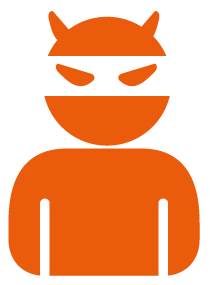 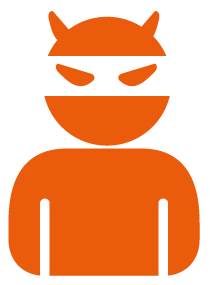 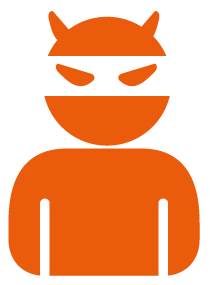 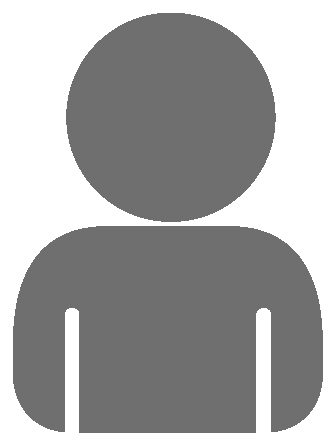 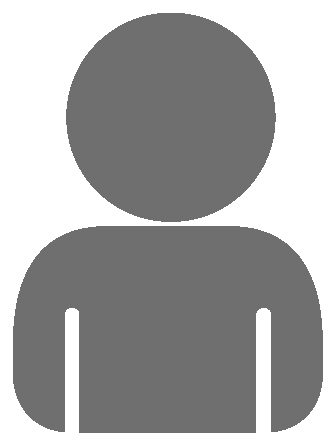 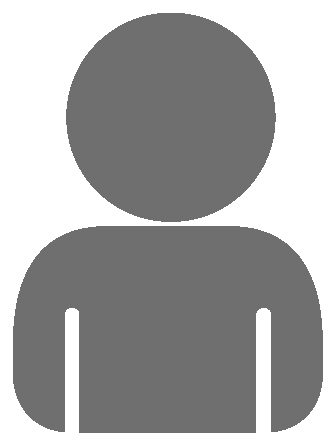 Packet sanity check in hardware and software
Prevents volumetric attacks and protocol attacks
Network checks (L3-4) for standard behavior
Examples
TCP SYN & FIN, 
TCP XMAS (URG + FIN + PSH flags), 
LAND Attack (source IP = destination IP),
TCP Bad Checksum, 
UDP Bad Checksum,
more…
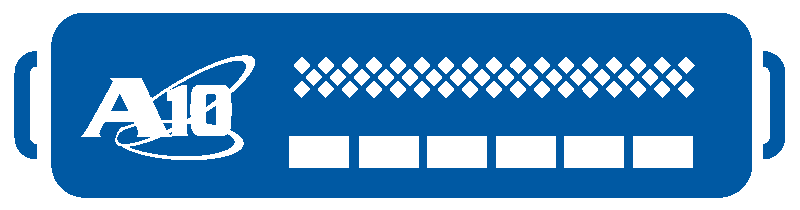 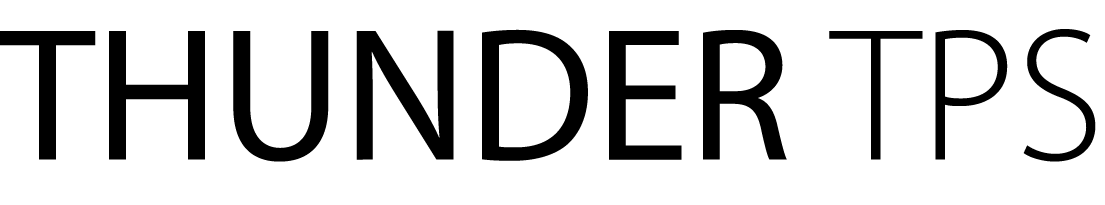 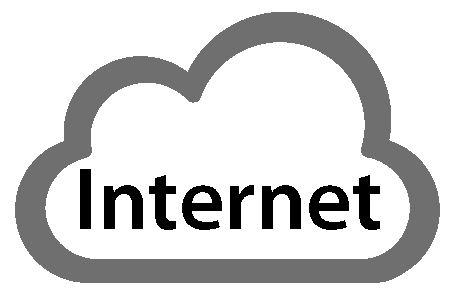 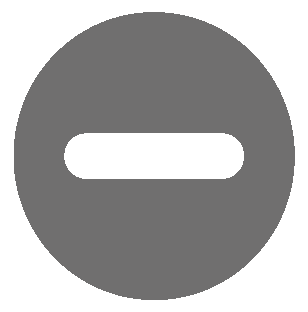 Denied
Allowed
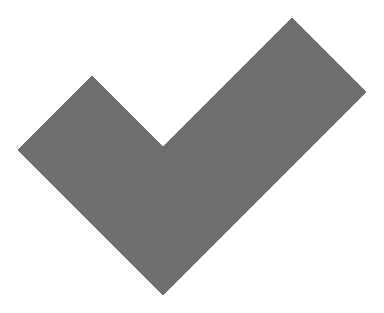 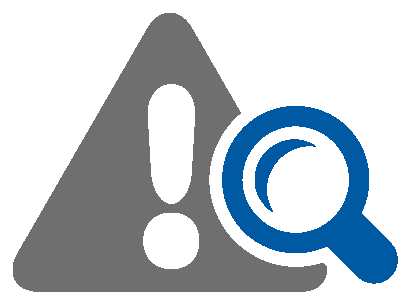 Packet Anomaly
 Inspection
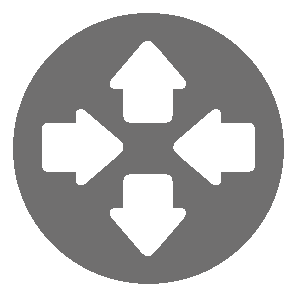 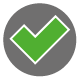 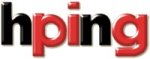 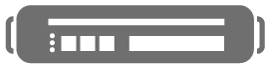 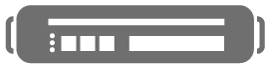 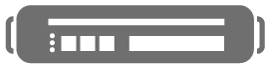 hping3 10.10.10.10 –s 80 –p 80 –S –a 10.10.10.10 –-flood
黑白名單
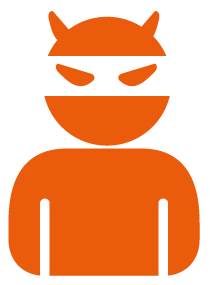 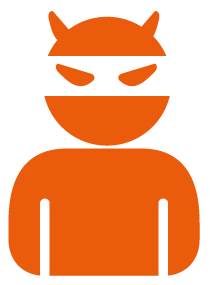 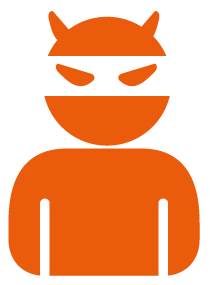 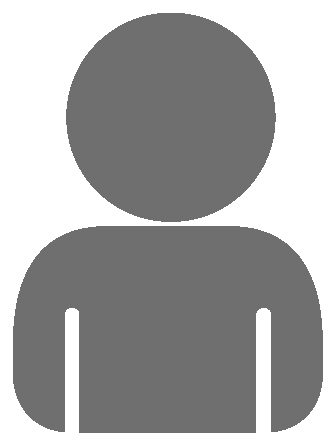 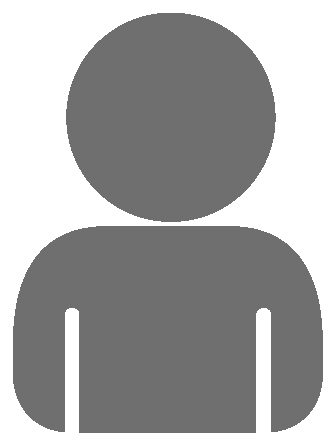 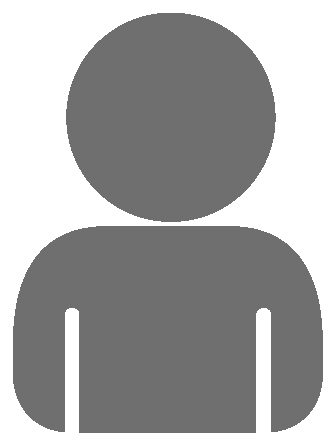 High speed inspection and control of good and bad sources
Prevents known bad clients
8 x 16 M entries list capacity
Network level enforcement (L3-4)
Examples
Import 3rd Black/White Lists, 
Dynamic White List creates from SYN Cookie, SYN authentication & Action-on-ACK, DNS authentication 
Dynamic Black List with scanning detection, TCP abnormal packets threshold, HTTP header filter, more…
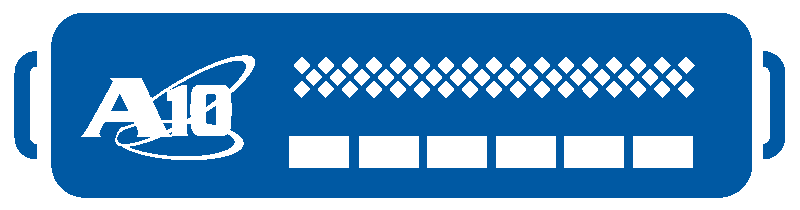 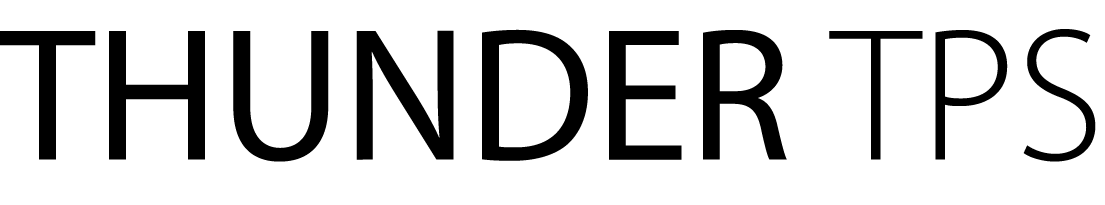 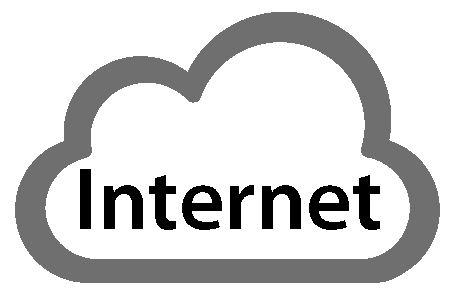 Known Bad IP
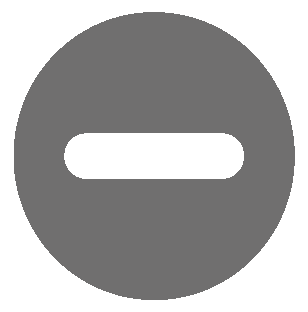 Denied
Allowed
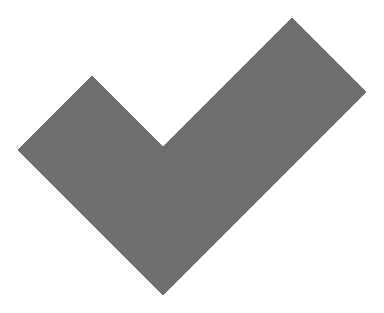 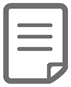 Large List Look-up
With Multiple Actions
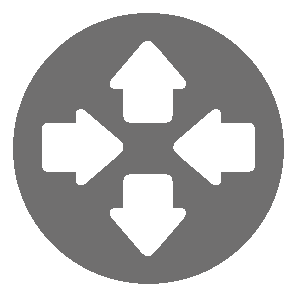 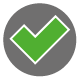 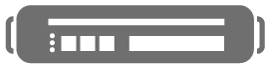 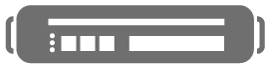 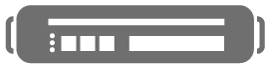 透過 ThreatSTOP 提供
A10 威脅情報服務
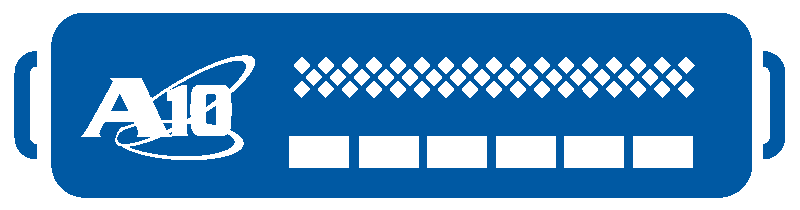 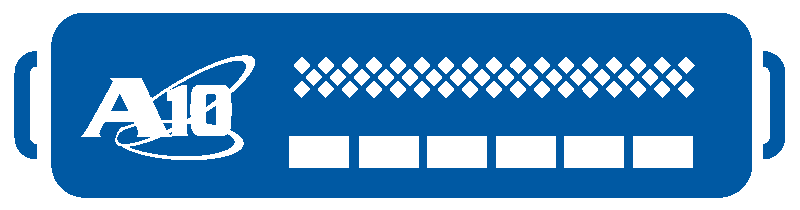 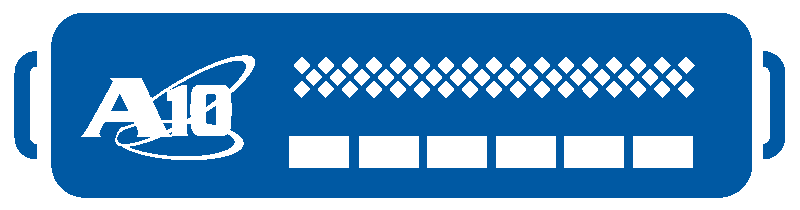 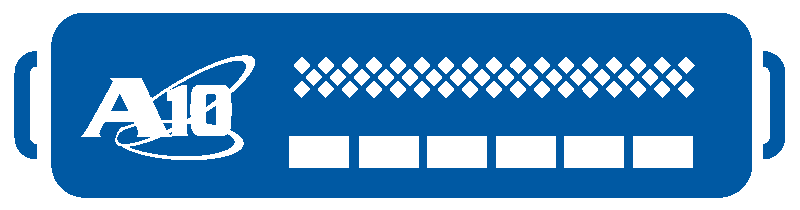 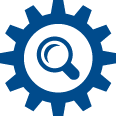 Reputation Lists

Bad Actors
Honeypots
Malware Lists

DshieldAbuse.chShadowserver
More...
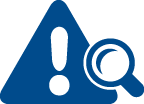 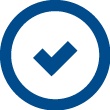 Thunder TPS
Thunder TPS
Thunder TPS
Thunder TPS
Correlate
Detect
Validate
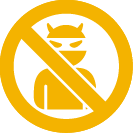 Dynamic Threat Intelligence Cloud
保護網路以避免未來的威脅

封鎖非 DDoS 相關威脅，例如垃圾郵件與網路釣魚

提高 Thunder TPS 效率
Dynamic Threat Intelligence Updates
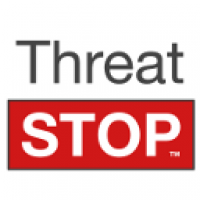 Powered by ThreatSTOP
22
[Speaker Notes: A10 Threat Intelligence Service is an optional service subscription for Thunder TPS. It takes information for many feeds that get correlated, and mixed with their own intelligence based on honeypots and customer logs]
連線驗證
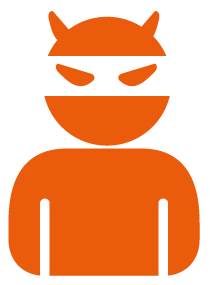 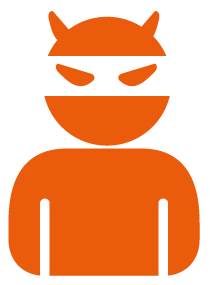 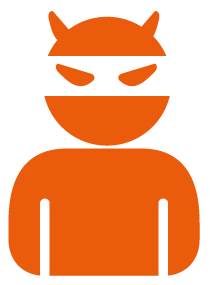 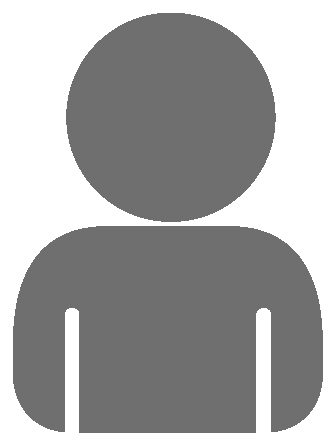 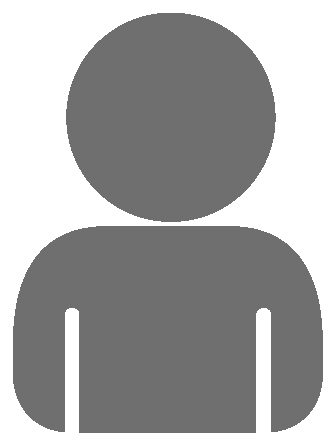 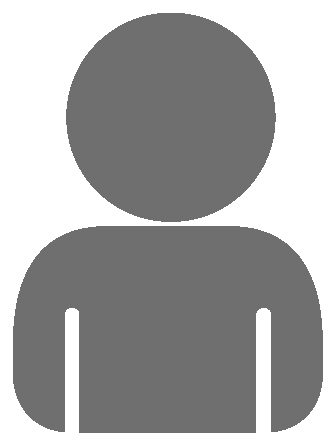 Validates client origination integrity
Bot detection
Prevents volumetric and protocol attacks
Network and application checks (L3-7)
Examples
TCP SYN authentication, 
TCP SYN cookie, 
UDP authentication, 
DNS authentication, 
HTTP Challenge, 
TCP error packet limit, more…
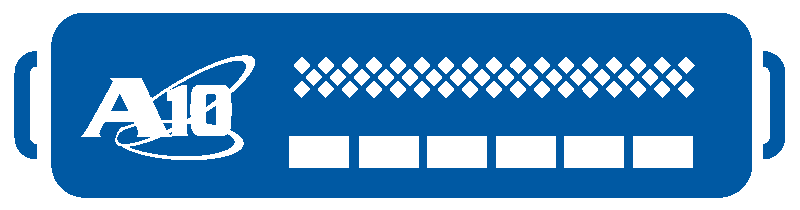 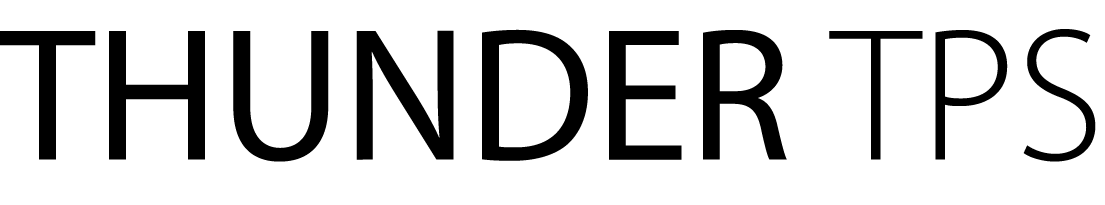 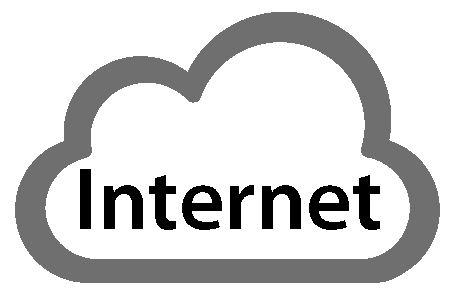 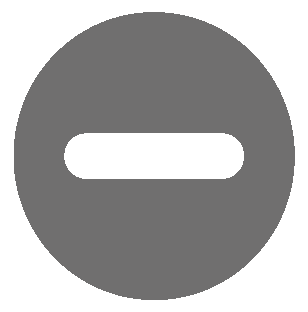 Denied
Allowed
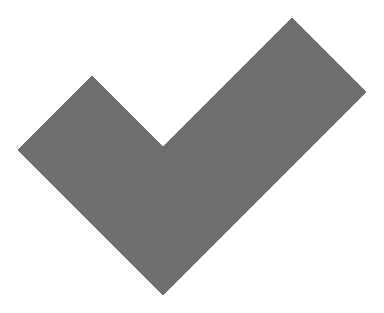 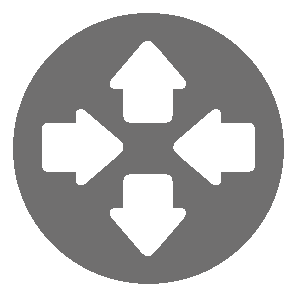 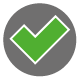 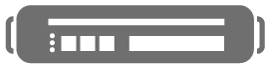 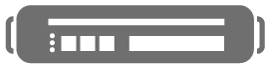 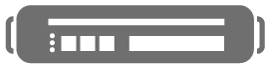 TCP SYN Cookie
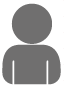 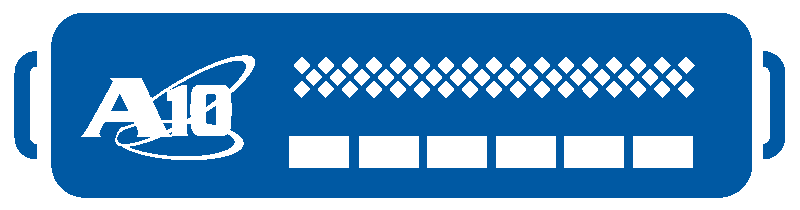 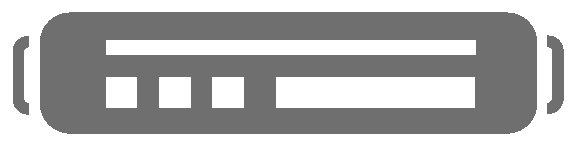 S=X
TCP SYN
If Seq & Ack are valid,
then White List
S=Y, A=X+1
TCP SYN-ACK (SYN Cookie)
S=X+1, A=Y+1
S=X
Valid TCP ACK
TCP SYN
S=Z, A=X+1
TCP SYN-ACK
S=X+1, A=Z+1
TCP ACK
Data Traffic
Key(server) + client addr + client port + server addr + server port  → hash = Y
If Key(server) + client addr + client port + server addr + server port  → hash = Y , then valid
TCP Authentication
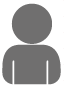 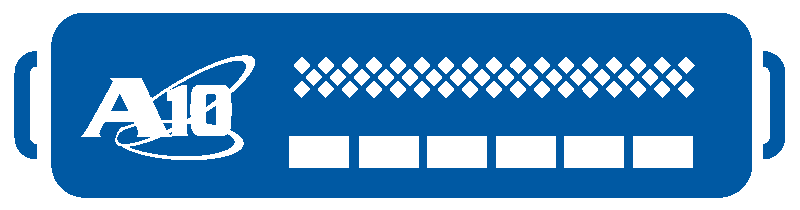 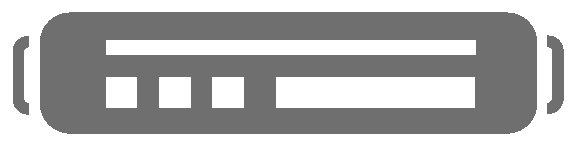 TCP SYN
If Seq & Ack are valid,
then White List & Send RST
TCP SYN-ACK
Valid TCP ACK
TCP SYN
TCP RST
TCP SYN-ACK
TCP ACK
HTTP Authentication
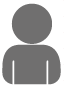 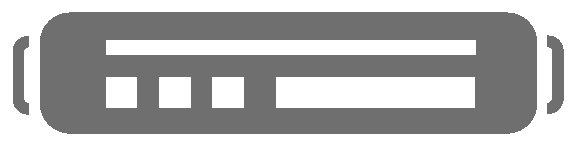 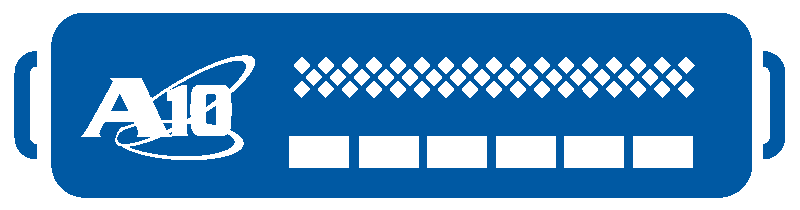 TCP 3-way Handshake
HTTP Request
Check HTTP Request
Valid	: Forward
Invalid	: Drop
HTTP 302 code w/ cookie
HTTP Request w/ cookie
TCP 3-way Handshake
HTTP Request
流量管控
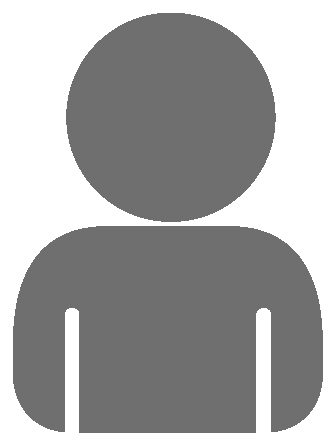 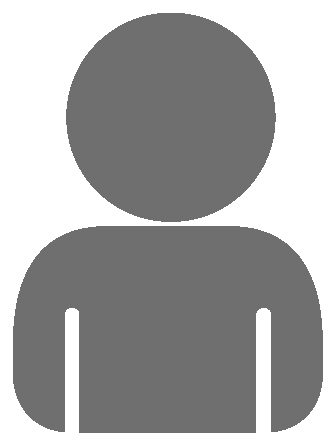 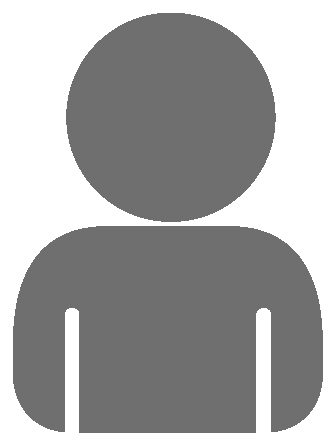 Monitor and rate limit traffic
Network and application level enforcement (L3-7)
Configurable over-limit actions for TCP, UDP, HTTP and DNS
Rate limit per connection (TCP or UDP) for ultra-granular control
Bandwidth or packet rate control 

Examples
Connection limit, 
Connection rate limit, 
Fragment rate limit, 
Packet rate limit,
Bandwidth limit,
HTTP Request rate limit, 
DNS request limit per DNS Record Type, 
SSL request rate limit, more…
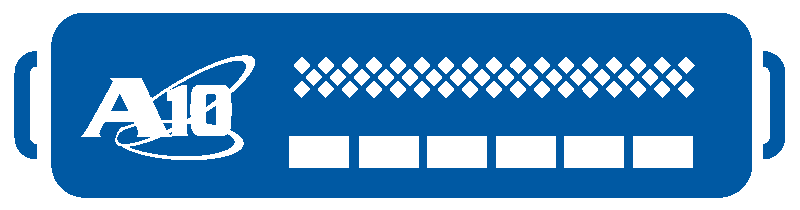 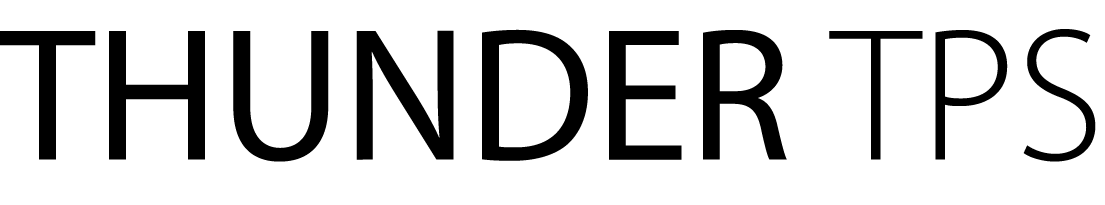 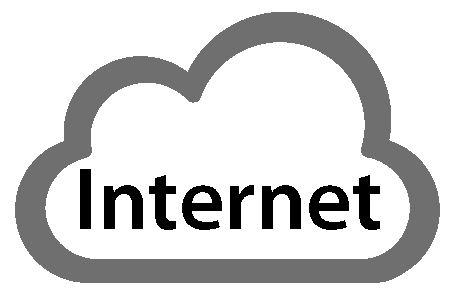 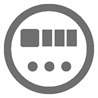 Rate and/or Connection 
Limits for Predictable Load
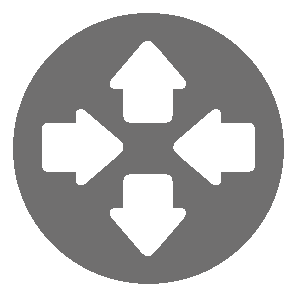 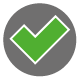 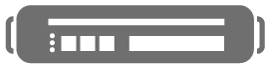 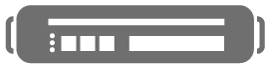 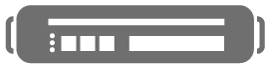 偵測頻率( 0.1sec vs 1sec)
Rate interval = 1 sec
Rate limit = 10K / 1 sec = 1K / 0.1sec
Attack (Burst) : 10K / 0.1sec
Passed :10K , Dropped : 0K
Rate interval = 0.1 sec
Rate limit = 1K / 0.1sec = 10K / 1sec
Attack (Burst) : 10K / 0.1sec
Passed :1K , Dropped : 9K
dropped
10K
10K
dropped
5K
5K
Passed
1K
Passed
0.1sec
1sec
0.1sec
1sec
應用層行為檢測
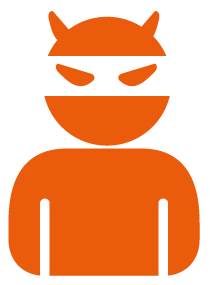 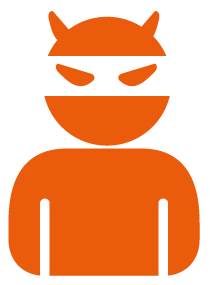 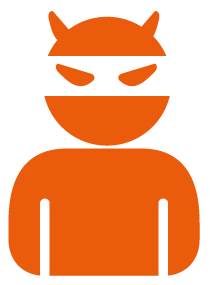 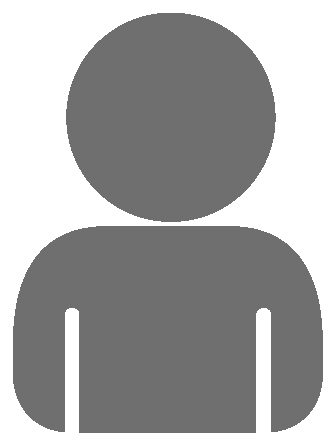 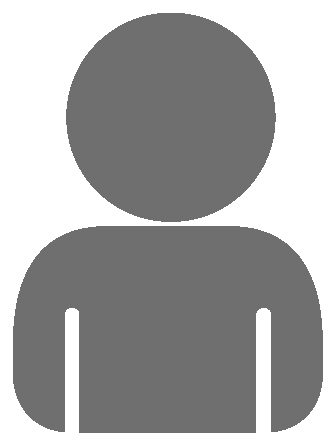 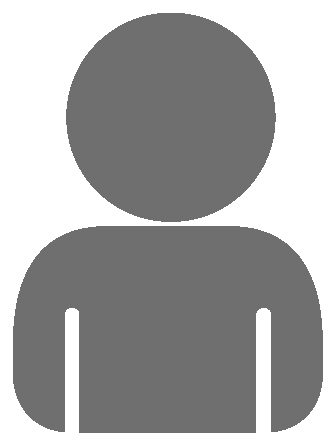 Monitor and check  traffic behavior
400+ global, destination-specific and behavioral counters
All counters available through GUI, CLI, sFlow export
Enforce specific values
Network and application checks (L3-7)
Examples
TCP template, HTTP template, DNS template, UDP template, SSL-L4 template, Scan detection, aFleX scripting, more…
HTTP Slowloris
SSL authentication as bot detection
SSL Renegotiation
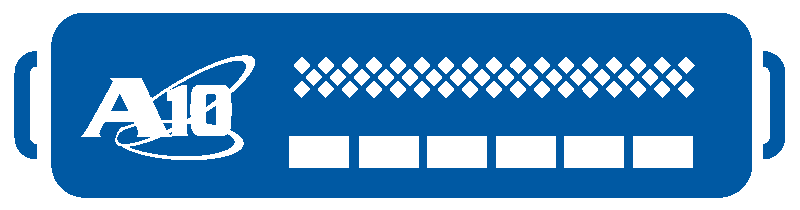 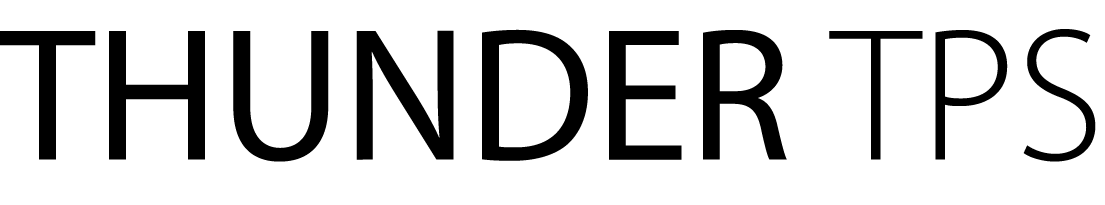 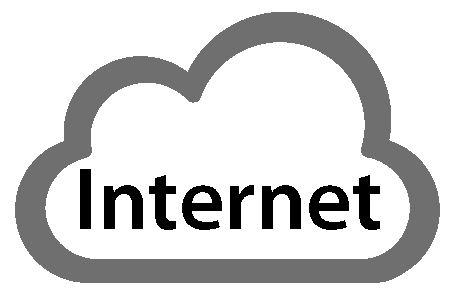 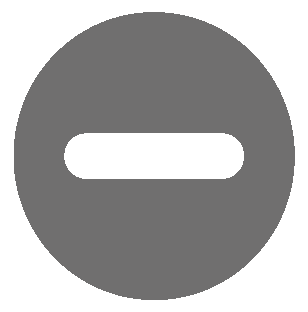 Denied
Allowed
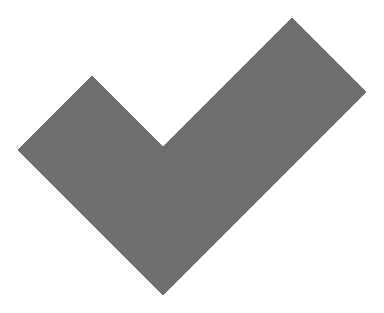 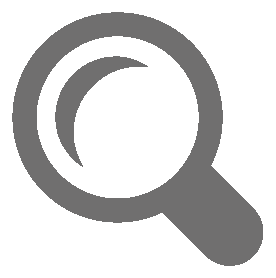 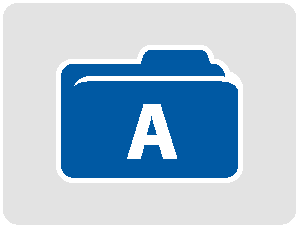 DPI and Application 
Awareness for 
L7 Protection
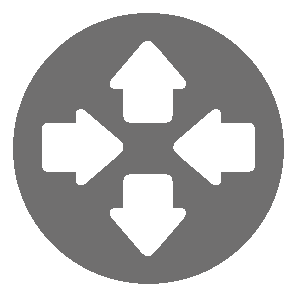 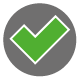 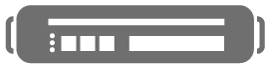 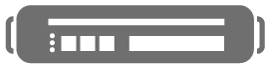 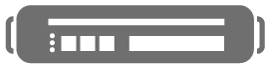 SSL Handshaking
Asymmetric Encryption (2048 bits)
Server public certificate (key)
Private Key (Signed by CA)
1. Request server public certificate
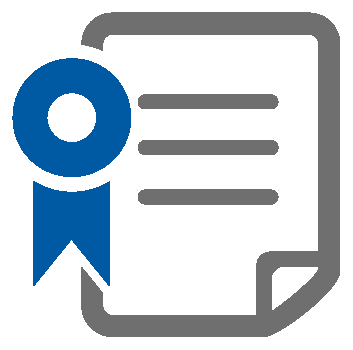 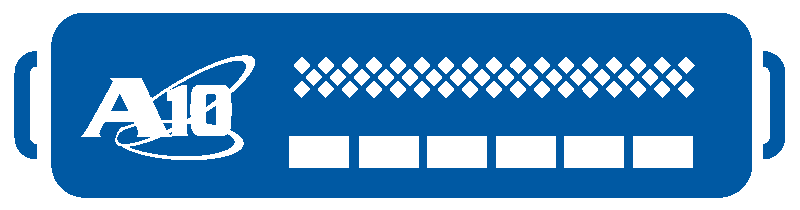 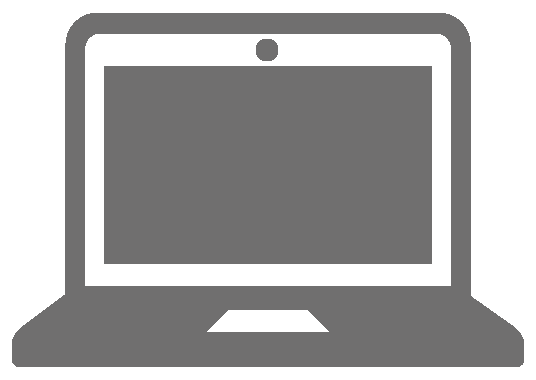 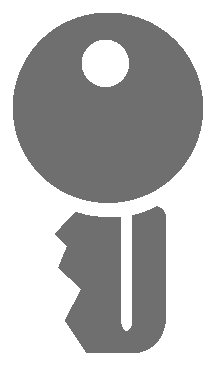 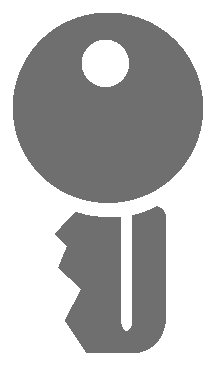 Server certificate Validation
2. Server public certificate
3. Send symmetric key
symmetric key
symmetric key
Symmetric Encryption (256 bits)

(Data)
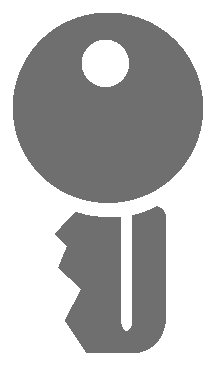 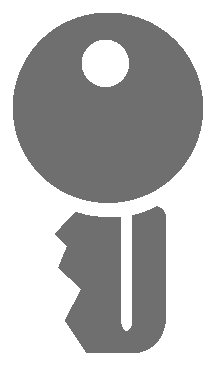 SHA-256(SHA-2)
SSL Renegotiation
Server public certificate (key)
Private Key (Signed by CA)
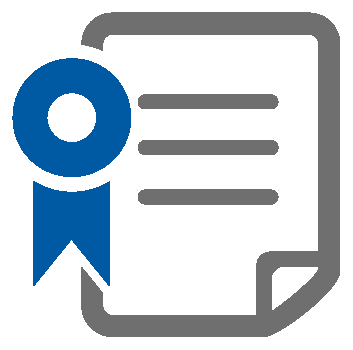 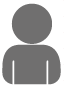 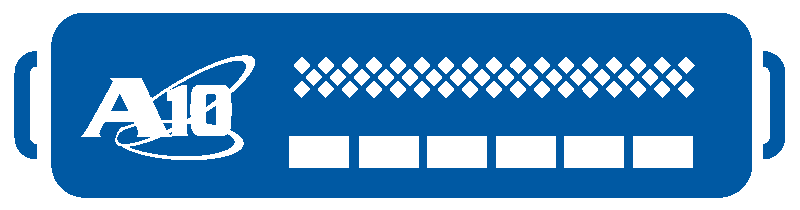 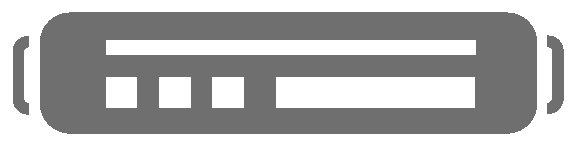 Client Hello
Server Hello
Send Symmetric Key
Send Symmetric Key
Send Symmetric Key
Send Symmetric Key
Send Symmetric Key
TCP RST
TCP RST
SSL Authentication
Server public certificate (key)
Private Key (Signed by CA)
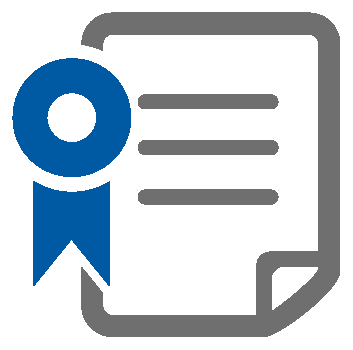 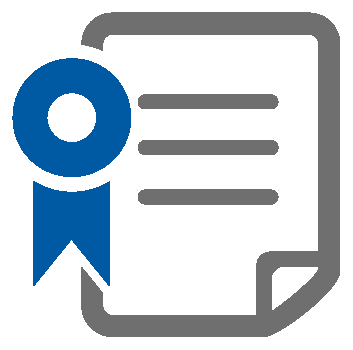 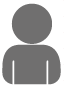 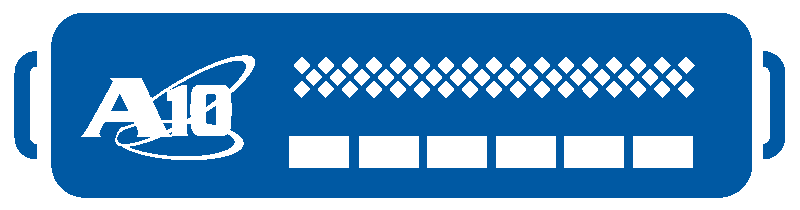 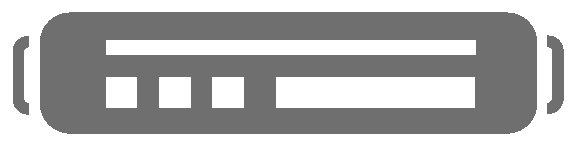 Client Hello
Server Hello
If pass SSL Authentication,
then White List & send RST
Send Symmetric Key
TCP RST
Client Hello
Server Hello
Send Symmetric Key
Encrypted Data
DNS Security
DNS authentication
Drop ANY query
any-check
DNS Query Check
malformed-query-check (basic or extended)
FQDN max label length per suffix
fqdn-label-length
FQDN request rate limit
fqdn-rate-limit (per suffix)
NXDOMAIN request rate limit
nxdomain-rate-limit
Filter 
UDP/TCP payload filter (e.g. regex) can be used
Per record type request rate Limit
A
AAA
CNAME
MX
NS
SRV
Type value <1-65535> e.g. 255=ANY
Over limit action
Activate DNS authentication once request rate exceeded the limit
Triggered by
	Per record type request rate limit
And more…
DNS NXDomain Mitigation
DNS Cache
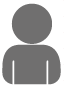 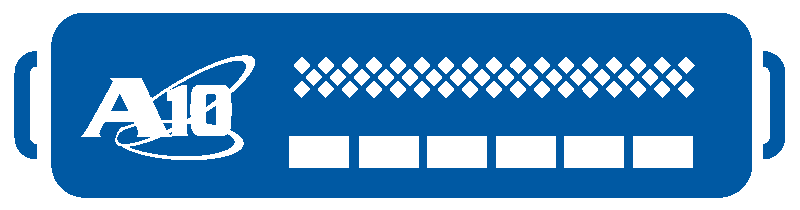 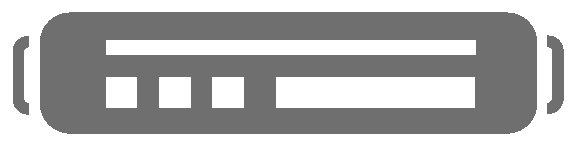 NXDomain Requests
NXDomain Requests
NXDomain Requests
NXDomain Response
NXDomain Response
NXDomain Response
If NXDomain >= 3 per second ,
then Black List or Rate Limit
X
NXDomain Requests
HTTP Security
HTTP challenge 
HTTP protocol malformed check
Bad chunk, Max length for content, header name, header line and request line, and max number of headers 
Slow and low attack mitigation
idle-timeout
mss-timeout  :  R.U.D.Y / SlowPOST 		  (long form submission)
request-header timeout :  Slowloris
slow-read-drop :  SlowREAD 
Filter
Filter-header :  Regex filter, Byte offset filter for HTTP header (up to 5 filters in one template)
Filter based on http-referer, user-agent
Black list action available
Request rate limit
Total HTTP request rate limit
Per URI request rate limit
Response rate limit (w/ response size)
Over limit action
Activate HTTP challenge once request rate exceeded the limit
Triggered by
Total HTTP request rate limit
Response rate limit
And more…
HTTP Slowloris
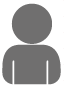 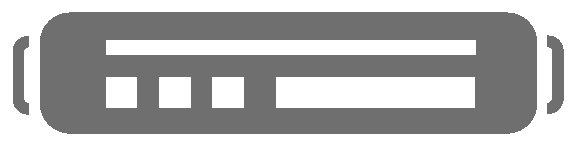 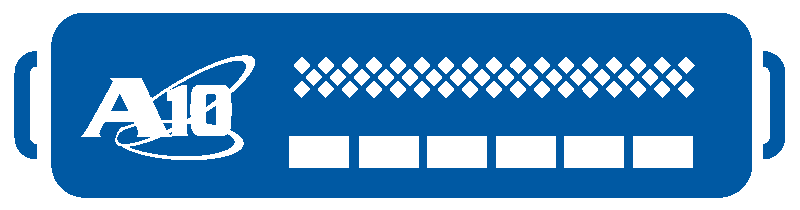 TCP 3-way Handshake
HTTP Request ( 1/2 )
HTTP Request ( 2/2 )
TCP 3-way Handshake
HTTP Request ( 1/2 )
HTTP Request ( 2/2 )
Request header timeout, Then drop or black list
HTTP Request ( 1/2 )
X
Slow READ ( TCP Zero Window)
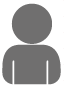 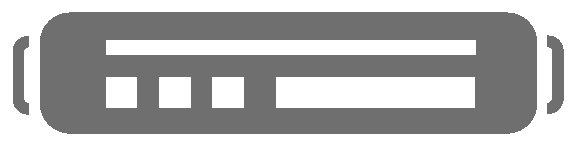 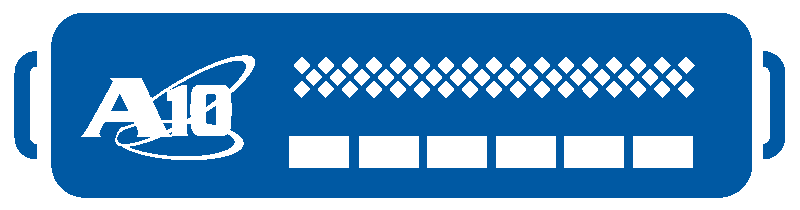 TCP 3-way Handshake
HTTP Request ( window = 0 )
TCP 3-way Handshake
TCP ACK ( window = 0 )
HTTP Request ( window = 0 )
TCP ACK ( window = 0 )
Zero Window >= 3, Then drop or black list
TCP ACK ( window = 0 )
X
智慧型威脅偵測與防護
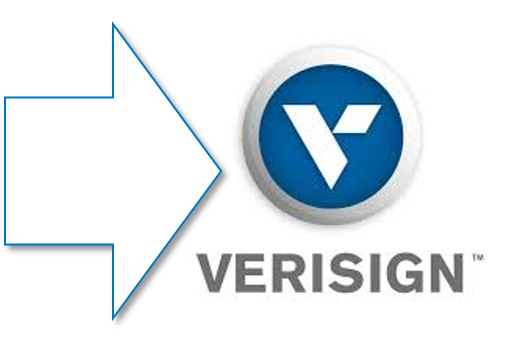 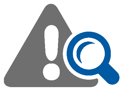 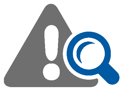 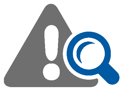 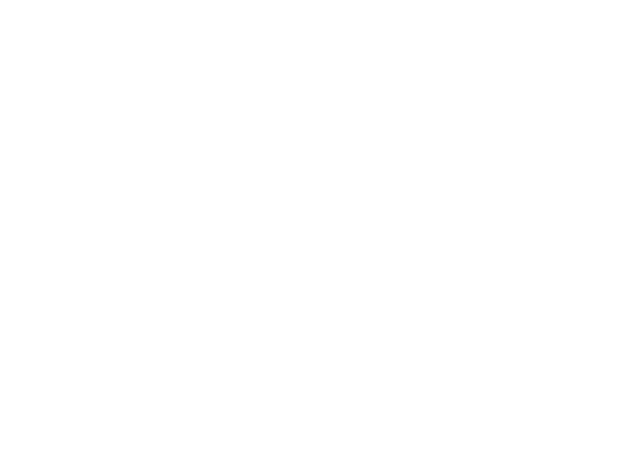 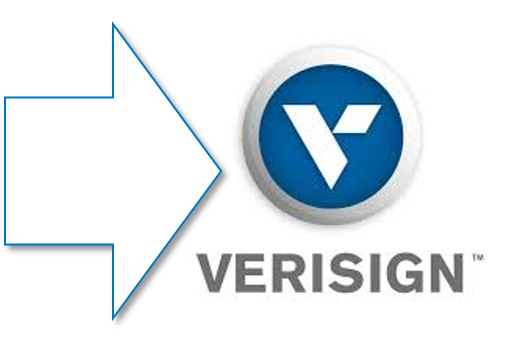 Smarter Detection
Dynamic Mitigation
Extended Policy Actions
ProtectedZones
Automated baselining
Progressive countermeasures
Including Verisign escalation
Superset of “ddos dst”
智慧型威脅偵測 : Automated Baselining
Sales Benefit
Sell to organizations with limited security staff

Main Features
Leverage multi-protocol counters providing deep visibility

Apply this baseline intelligently to trigger security policies
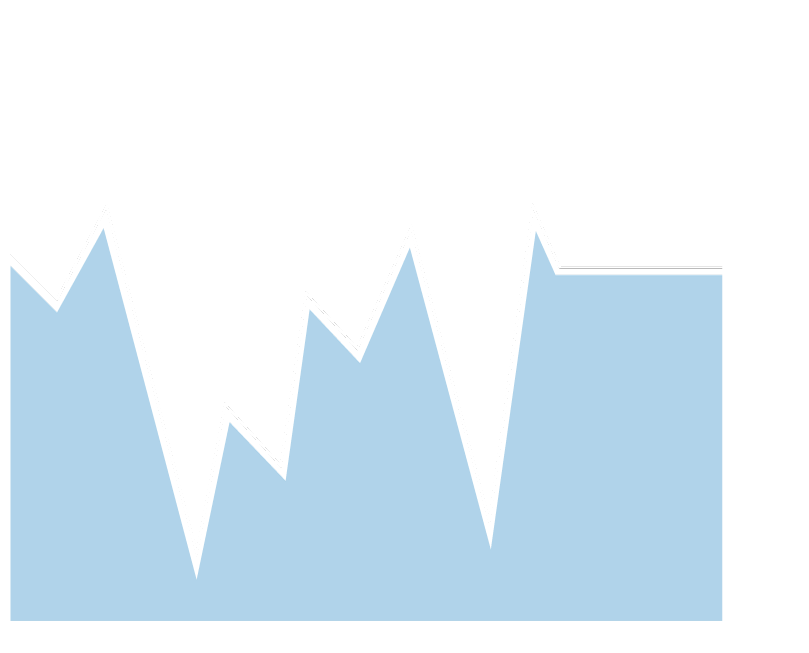 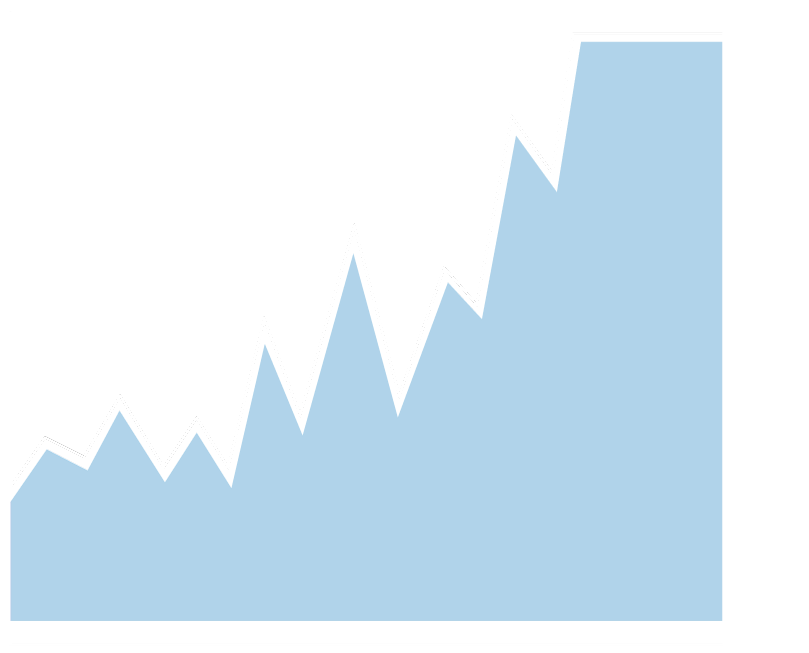 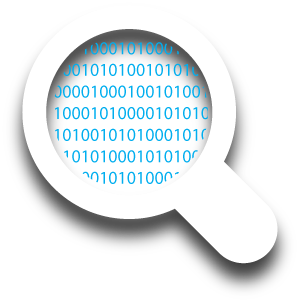 Baselining: Indicators and Threshold
Baselining /behavioral learning for detection
Building traffic pattern profiles  (peacetime learning) for
Dst zone threshold 
Per source threshold
Threshold for automatic escalation 
Traffic pattern profile = zone-profile consists of multiple indicators with the threshold 
Zone profile and individual threshold can be manually configured
[Speaker Notes: Packet, session, and ratio metrics enable comprehensive profiling and facilitate detection of anomalies]
動態防禦政策: Progressive countermeasures
可透過漸趨嚴格的對策來提高可疑流量的等級，以期盡可能減少誤判的發生
Thunder TPS
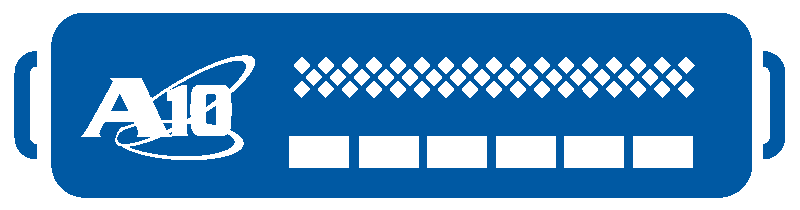 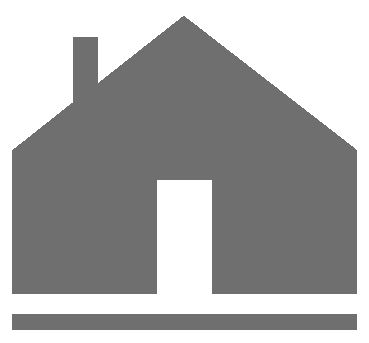 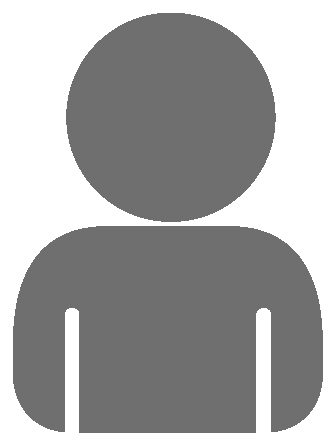 DDoS DST Zone
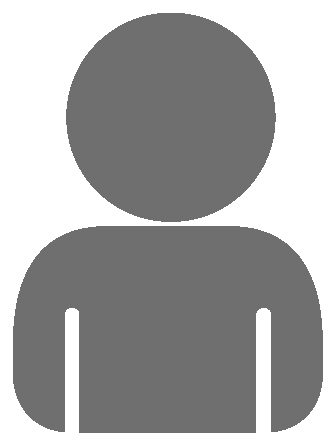 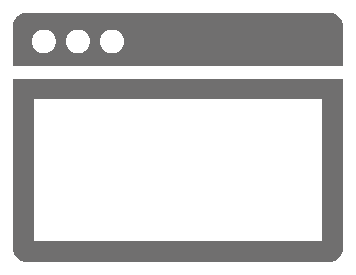 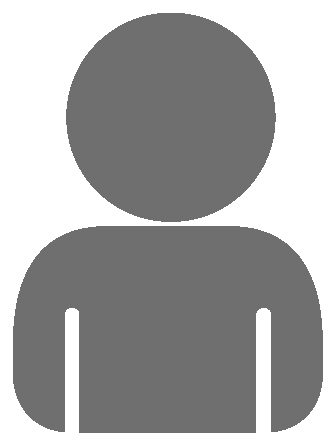 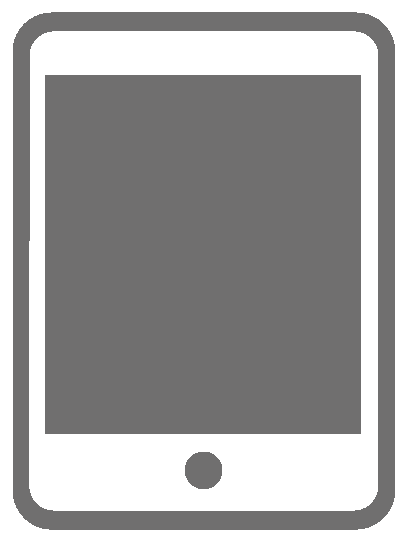 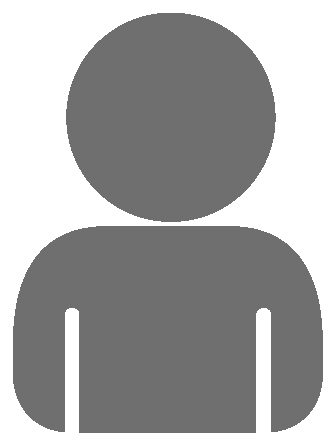 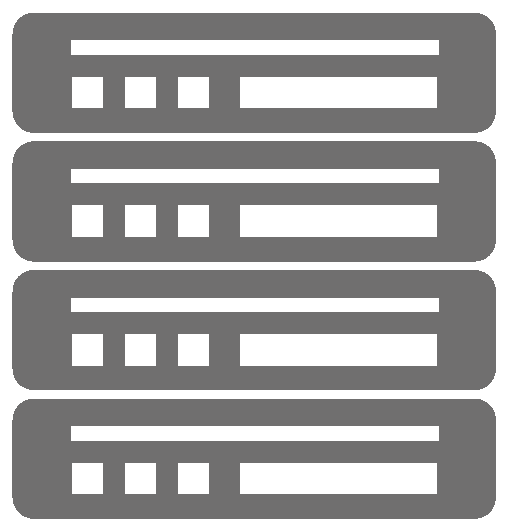 Mitigation Policy
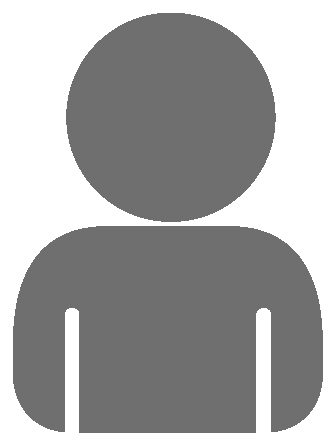 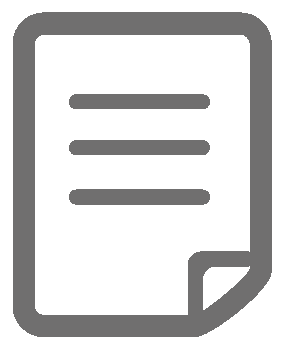 Zone Threshold
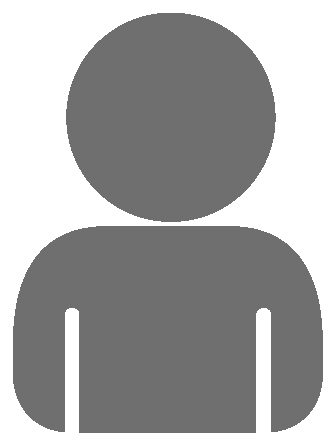 Level 0
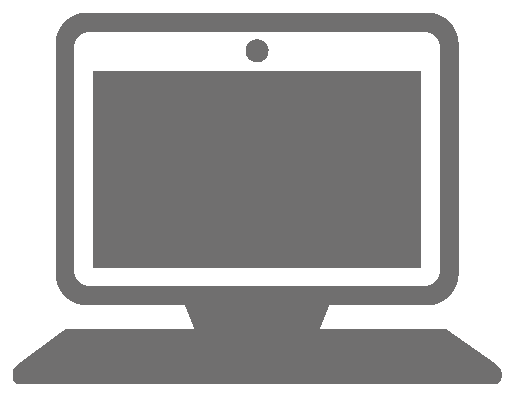 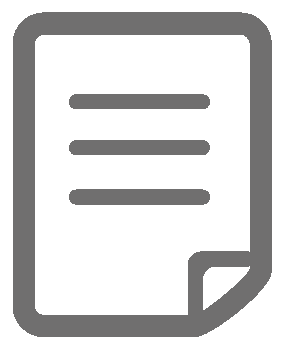 Per SRC Threshold
DST
Level 1
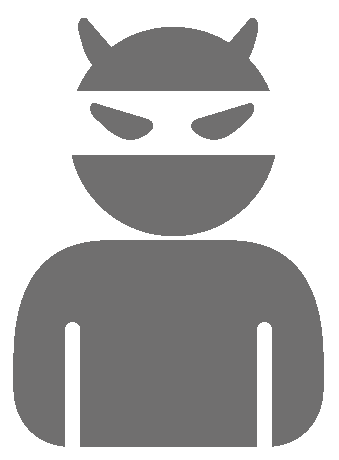 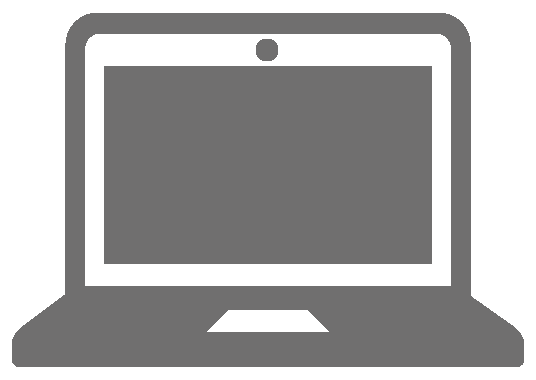 Level 2
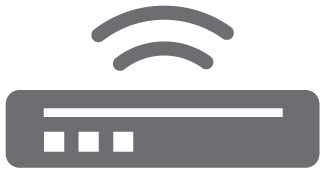 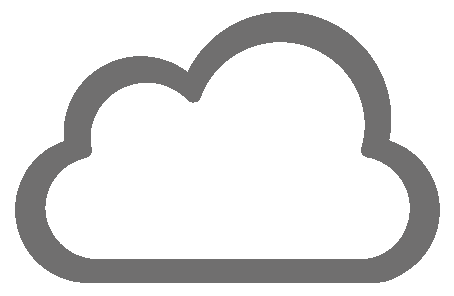 Auto Learning (Baselining)or
Manual
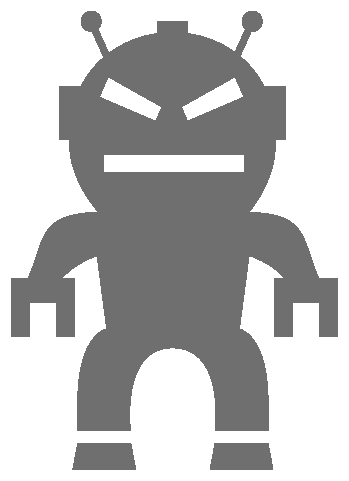 Level 3
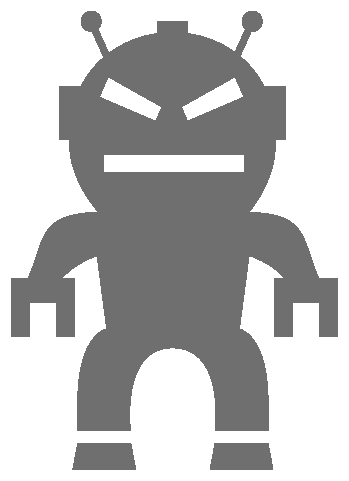 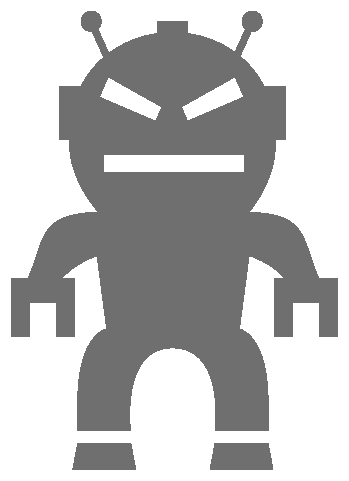 Level 4
Extended Policy Actions
Sales Benefit
More flexibility for DevOps, or easy automation for limited staff

Main Features
More elaborate action-lists
Logging
Capture packets
Drop the packet
Ignore – continue processing the packet
Reset the connection
Whitelist or blacklist the source
Custom script execution using bash
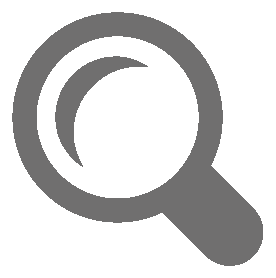 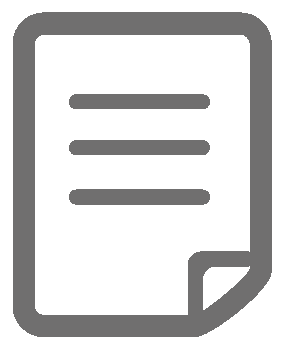 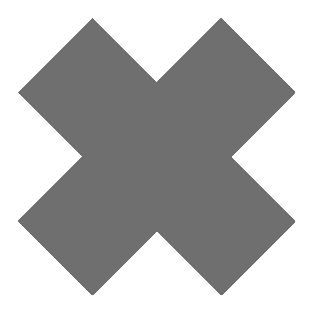 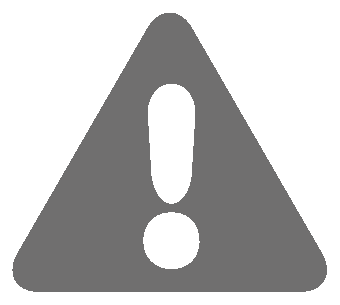 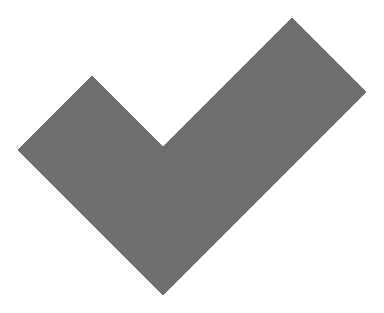 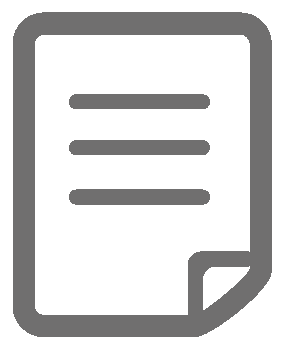 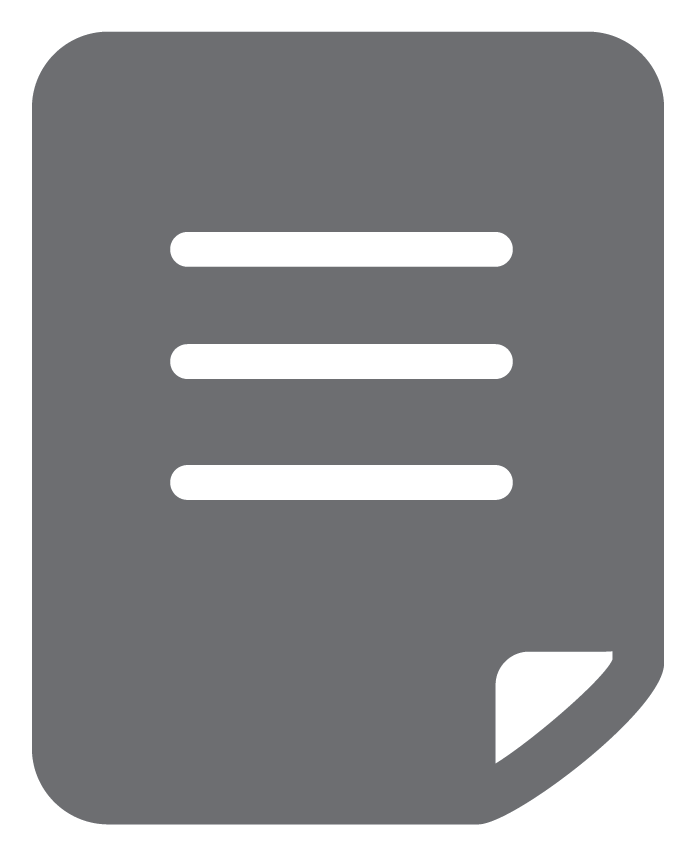 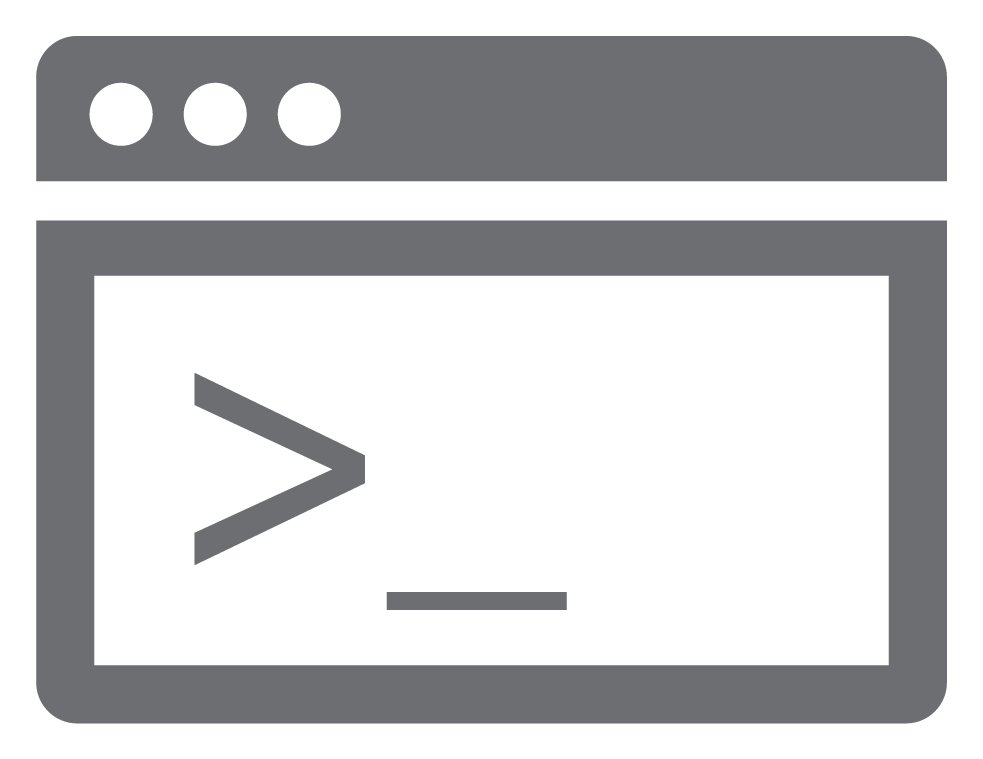 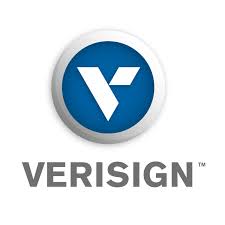 DDoS Dashboard - Incidents
List of incidents report for traffic visibility
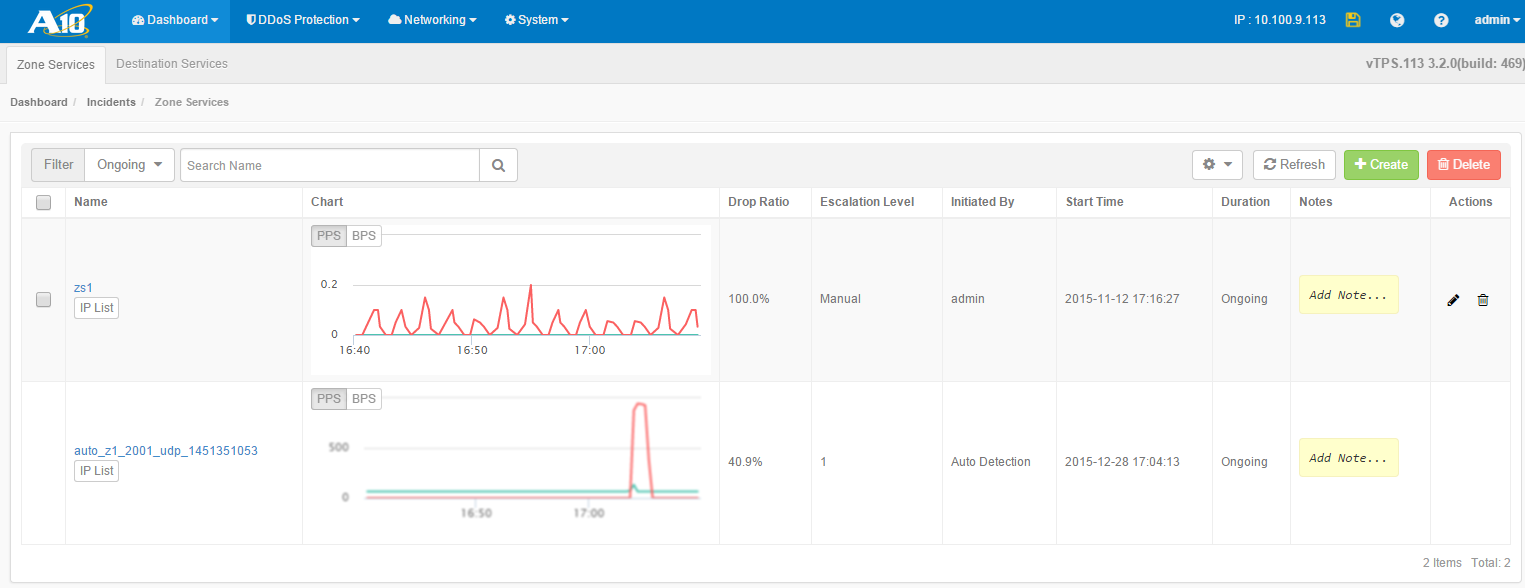 Custom Incident
Auto created Incident
DDoS Protection – Mitigation Console
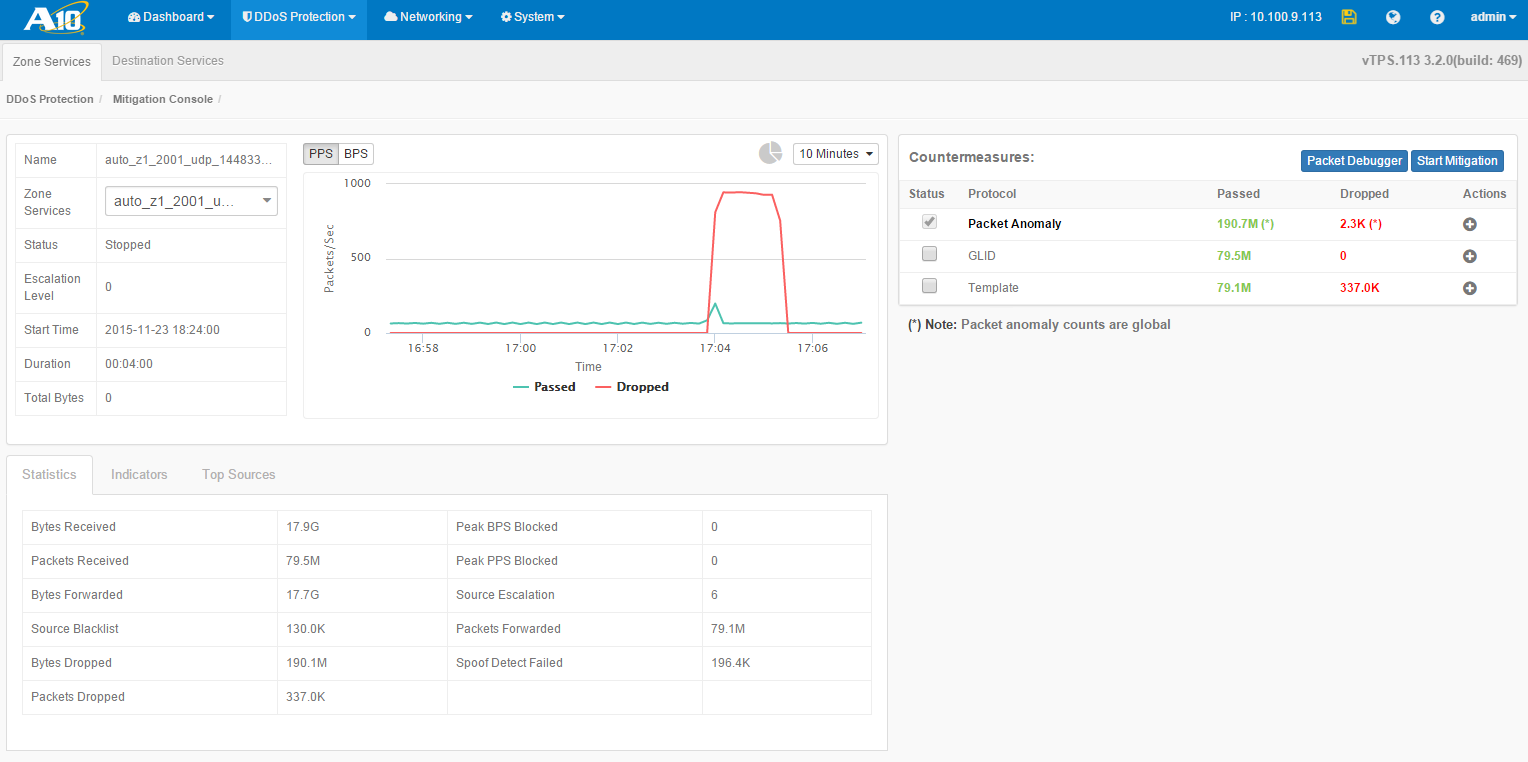 Packet Debugger
Traffic Summary of the incident
Easy-access Mitigation Rule Setting
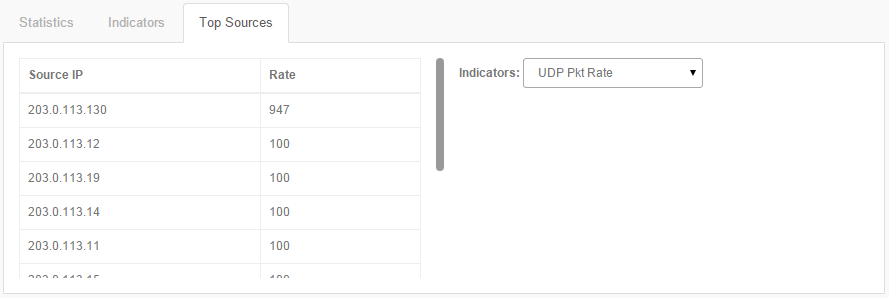 Traffic stats, indicators and Top-K
Live Demo